Year: Pre Primary

Term: 3

Objective: Sentence Expansion – when, who, what, where (written)

Author: Janelle Walters
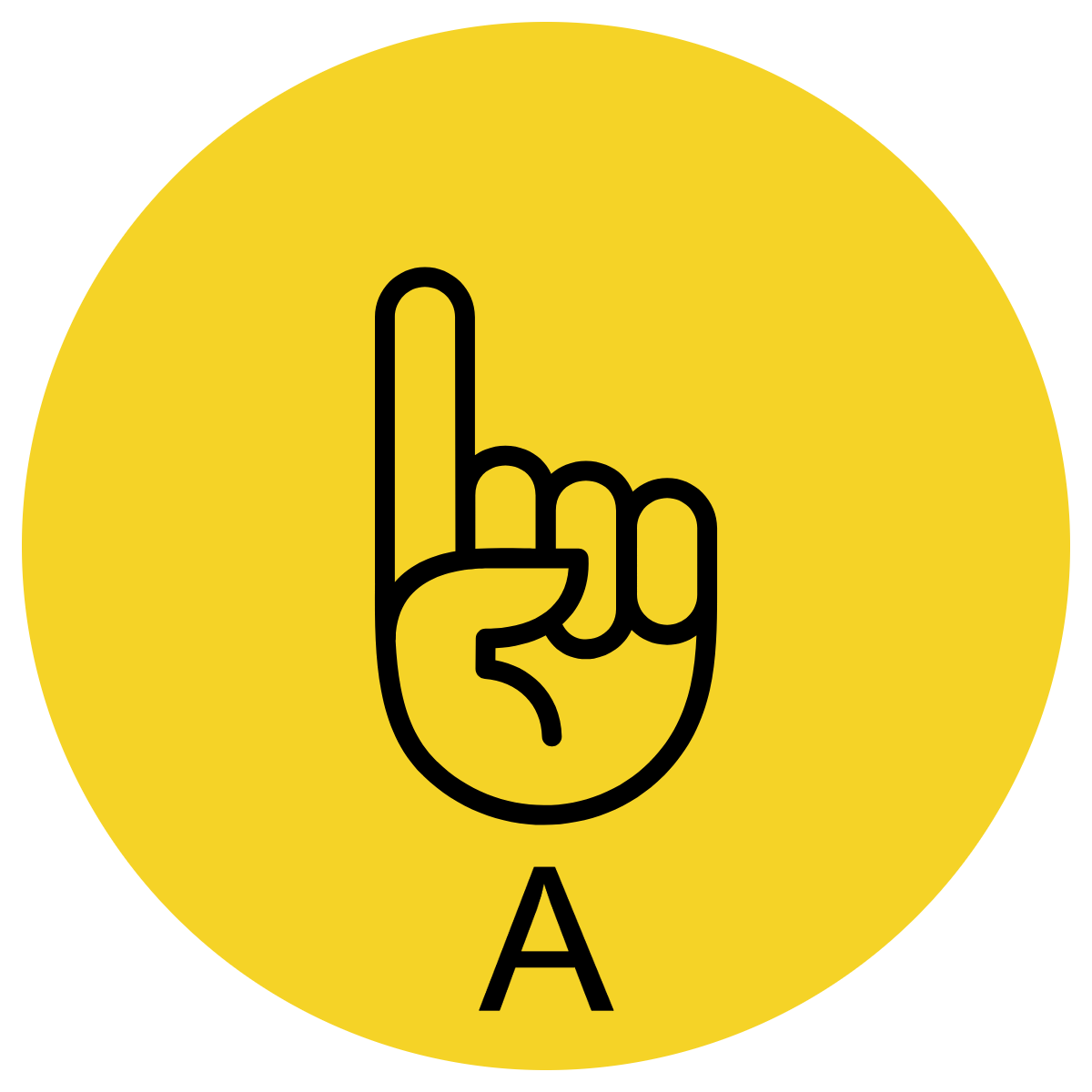 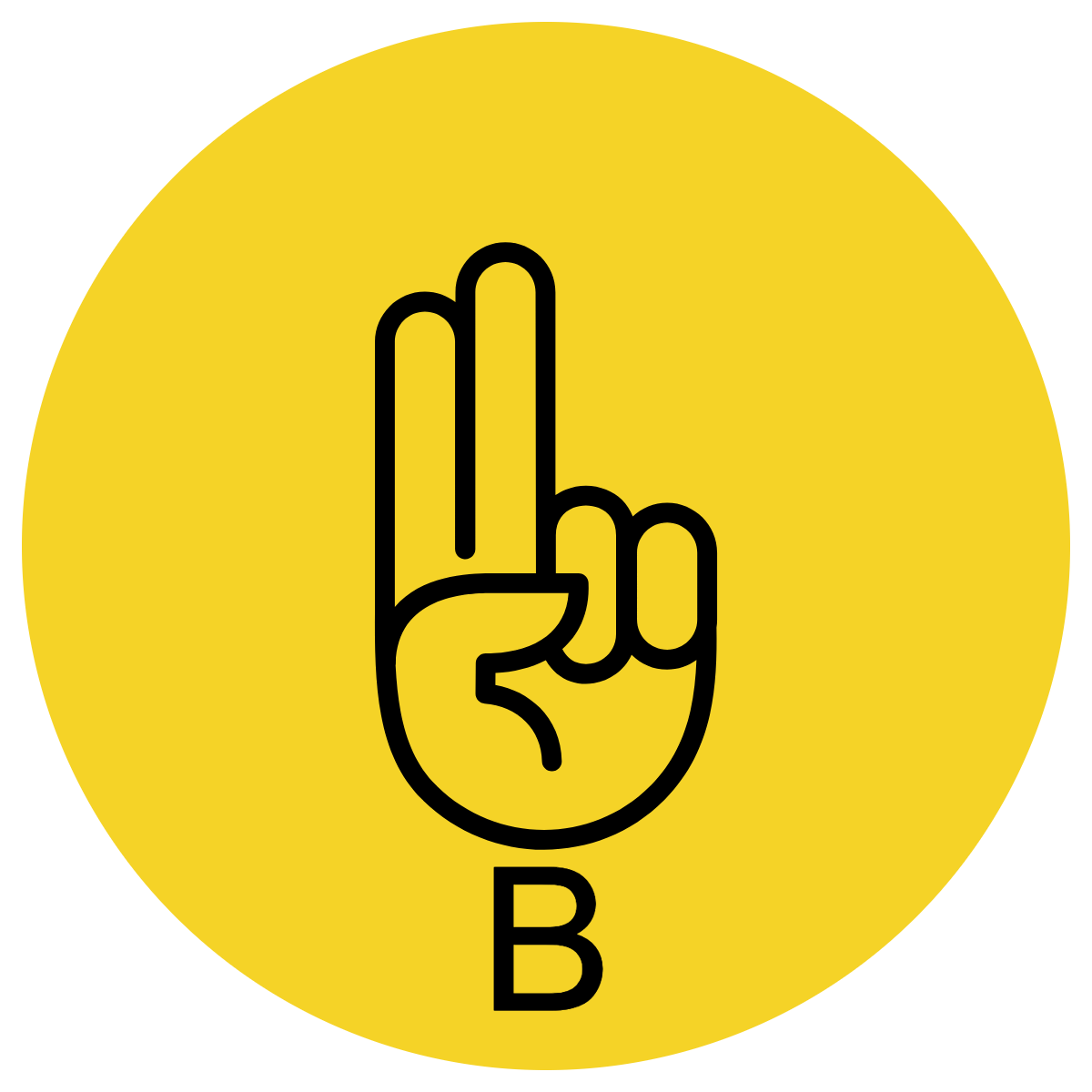 Multiple Choice
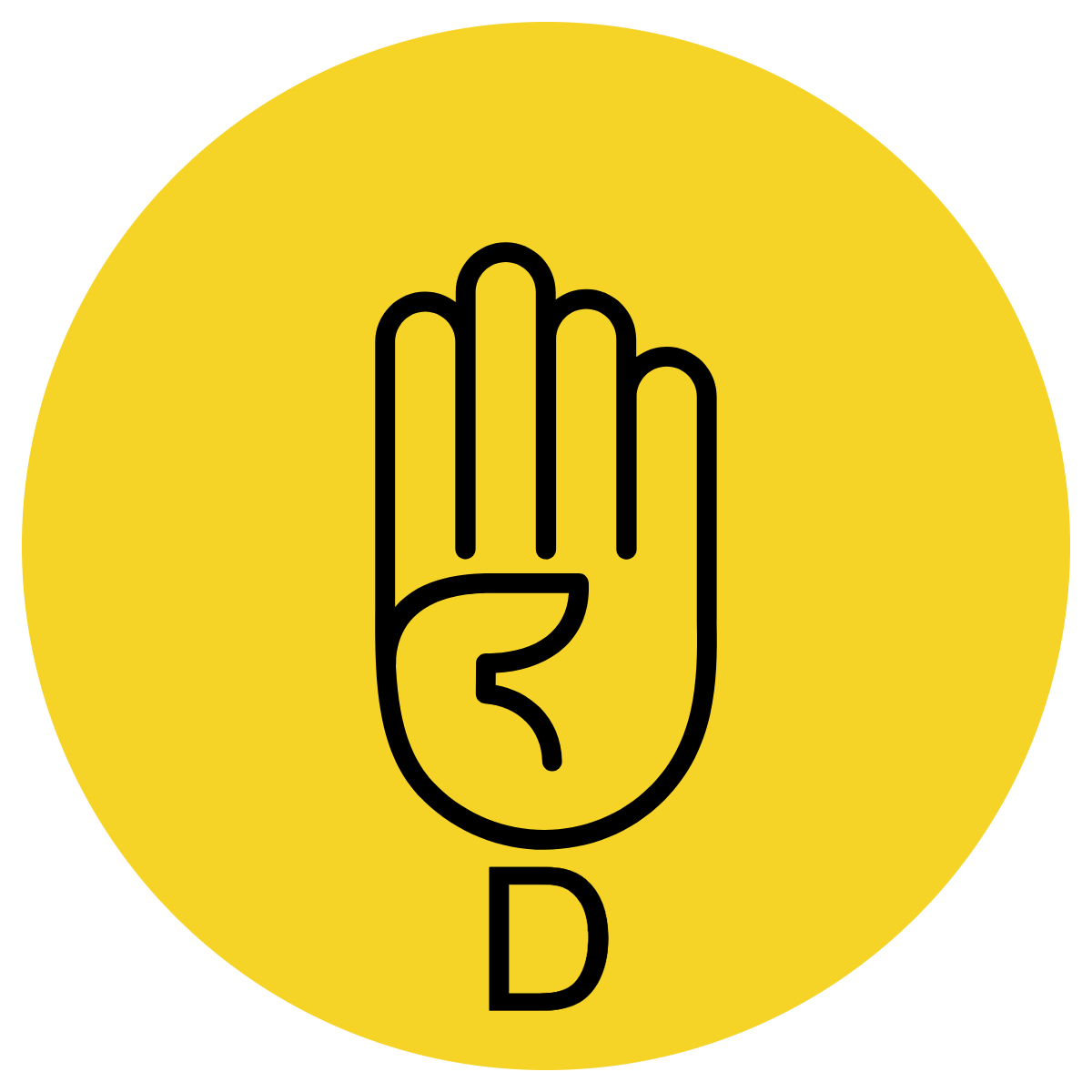 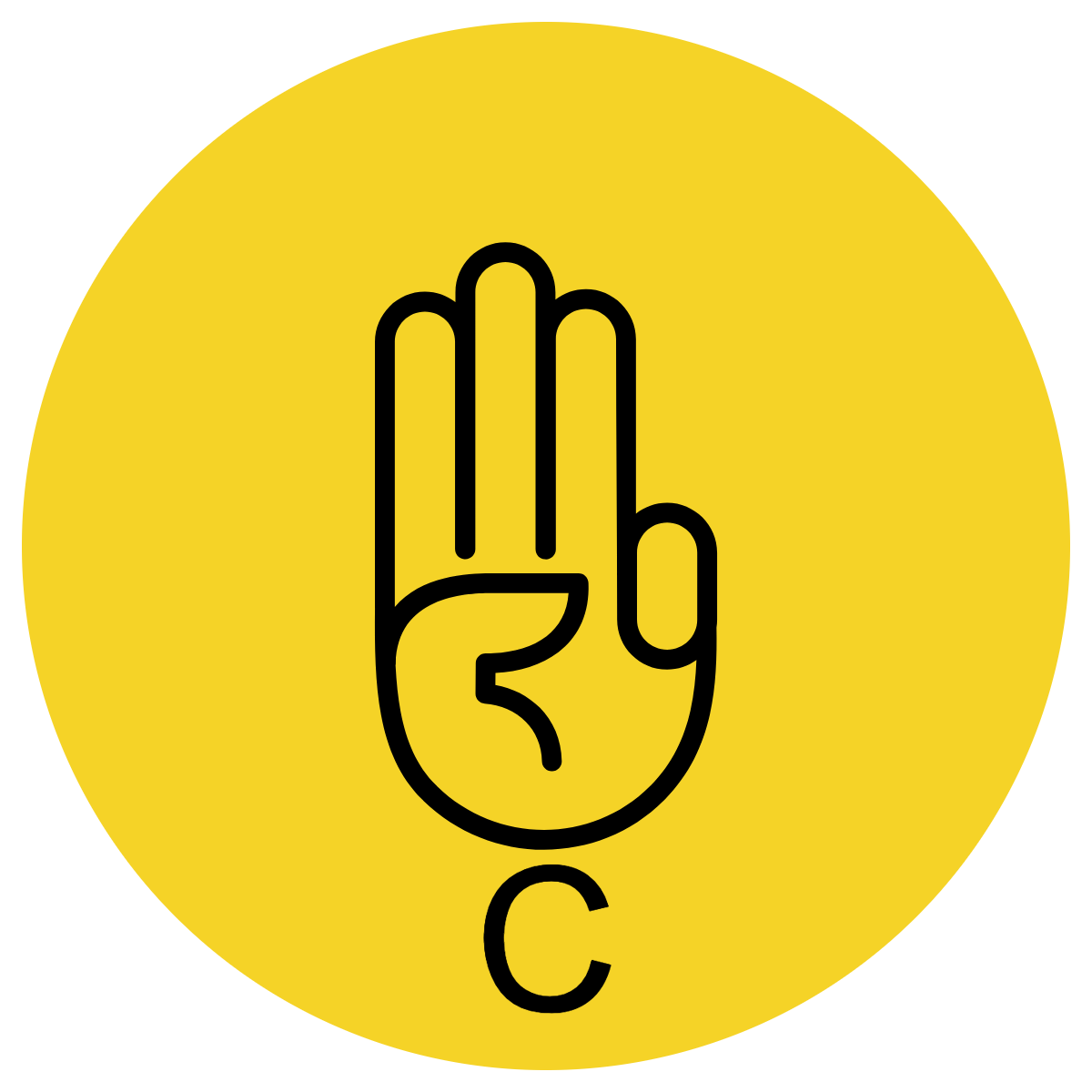 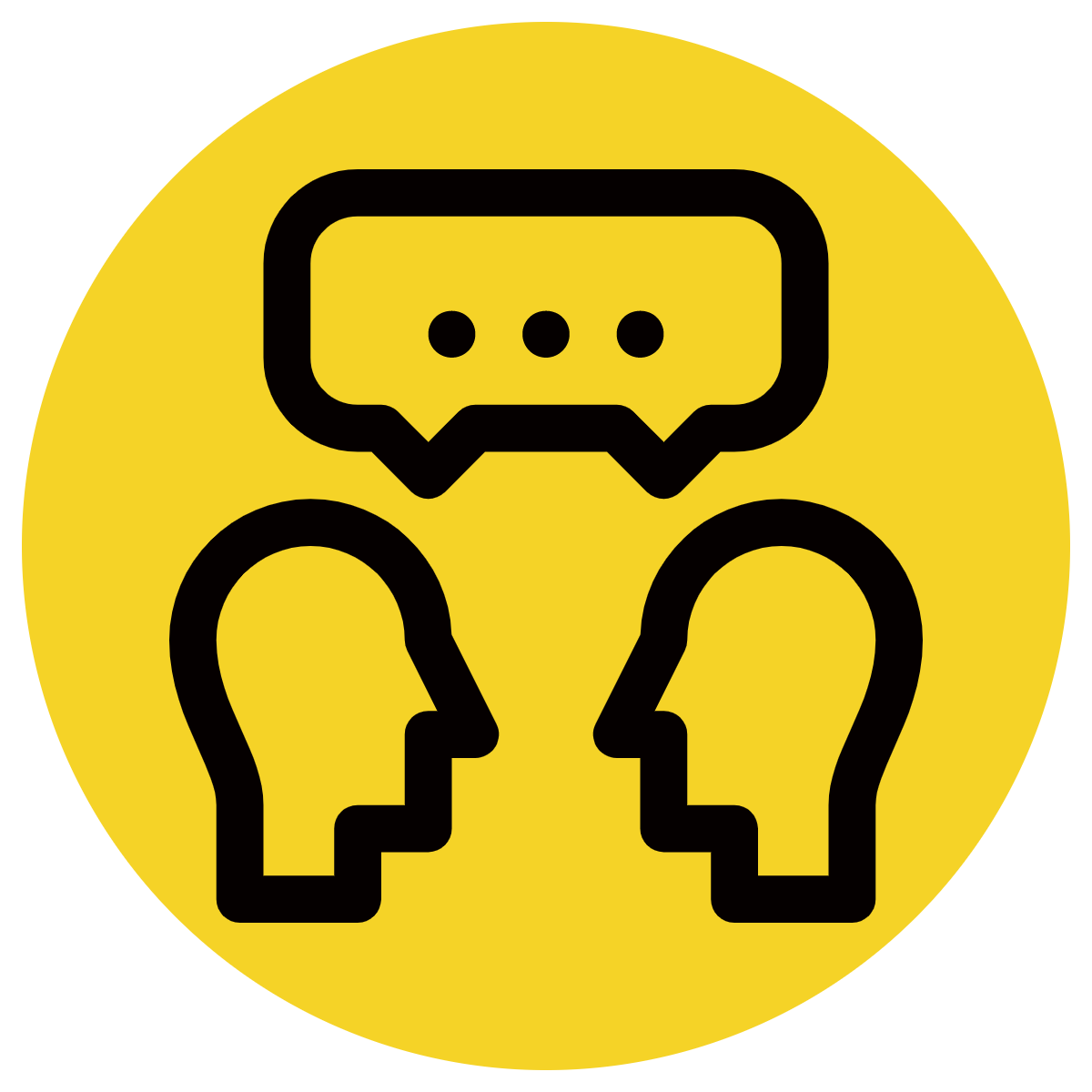 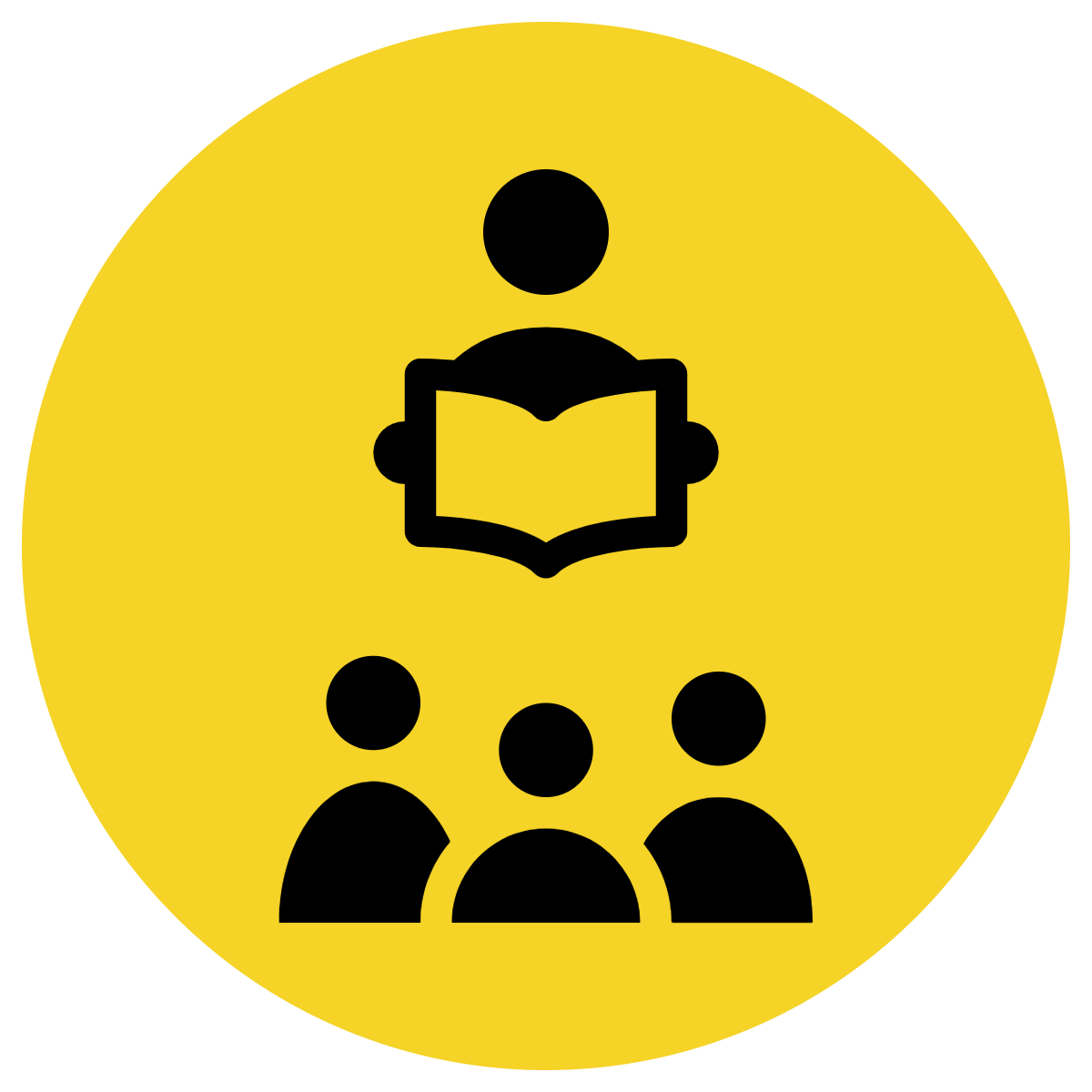 Pair Share
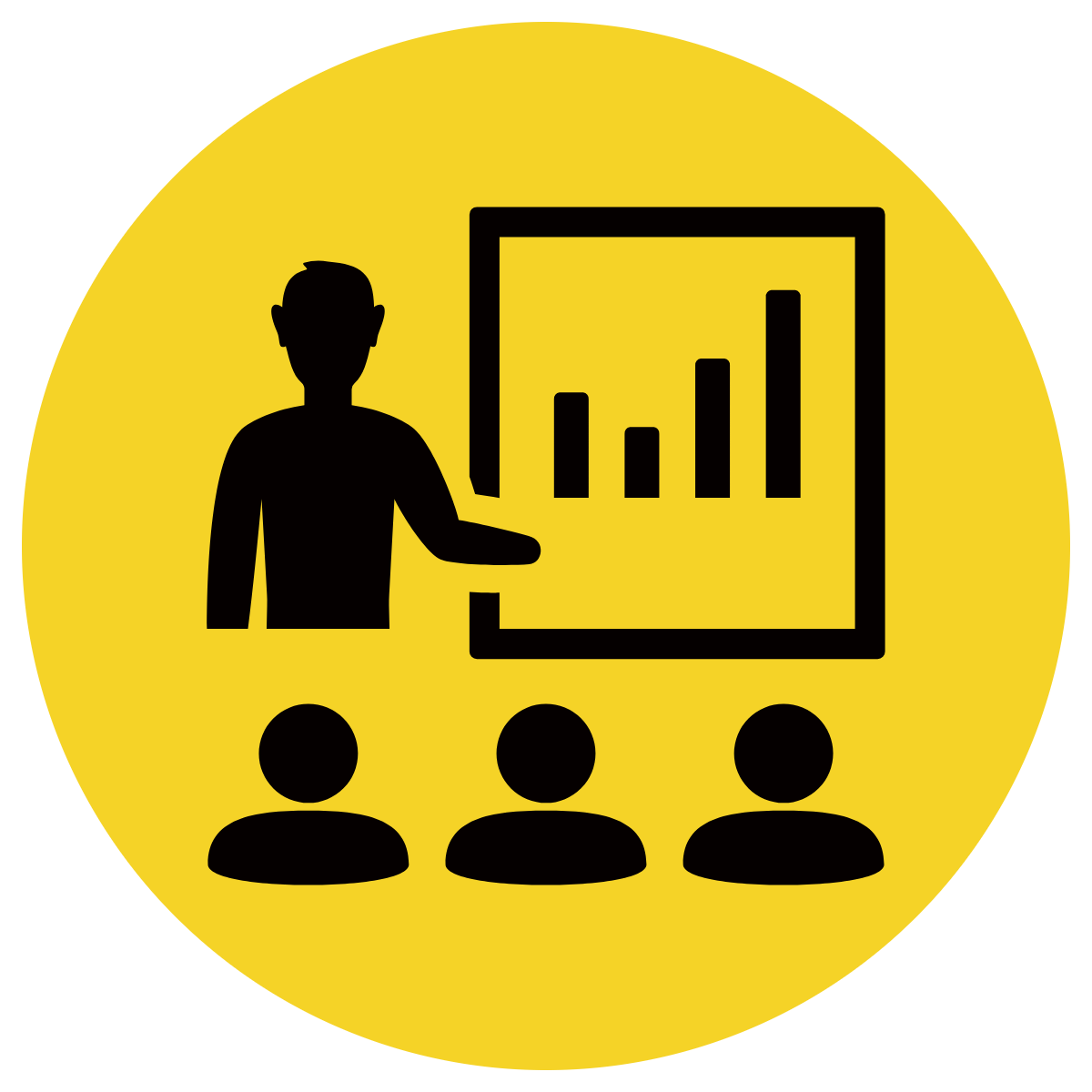 Track with me
Pick a Stick/Answer (non-volunteer)
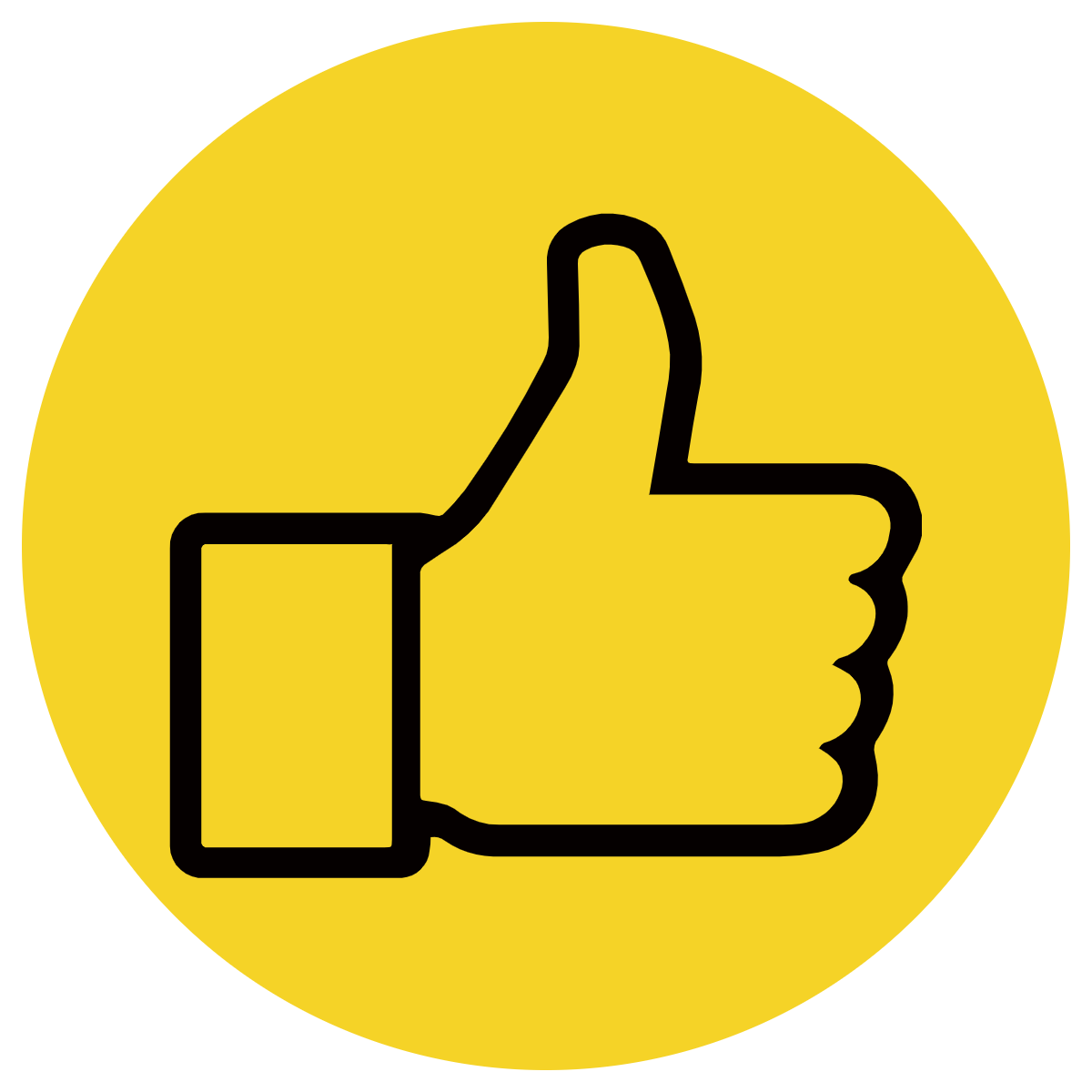 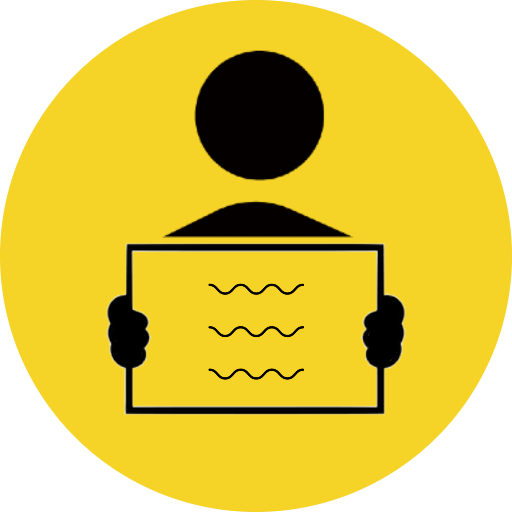 Whiteboards
Vote
Read with me
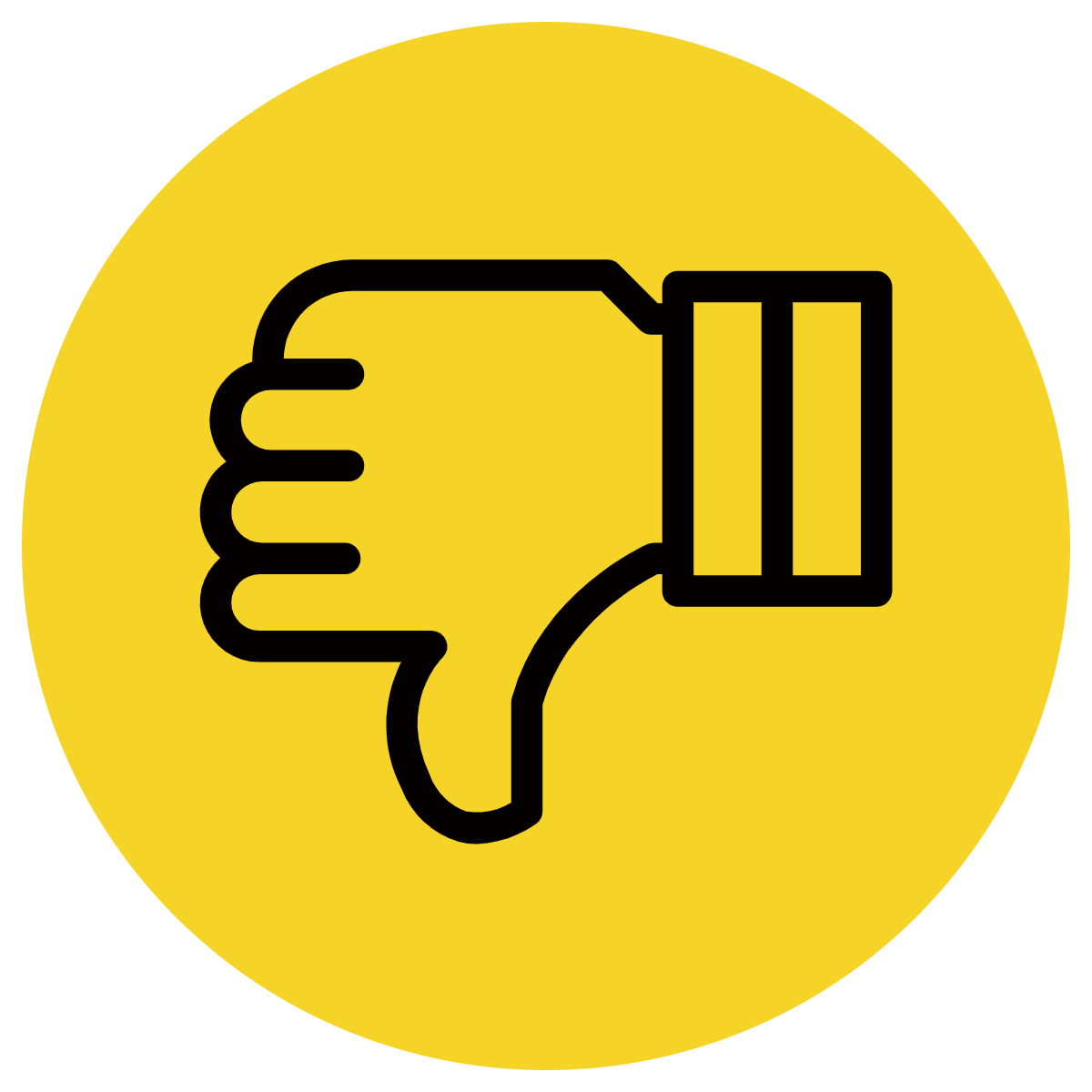 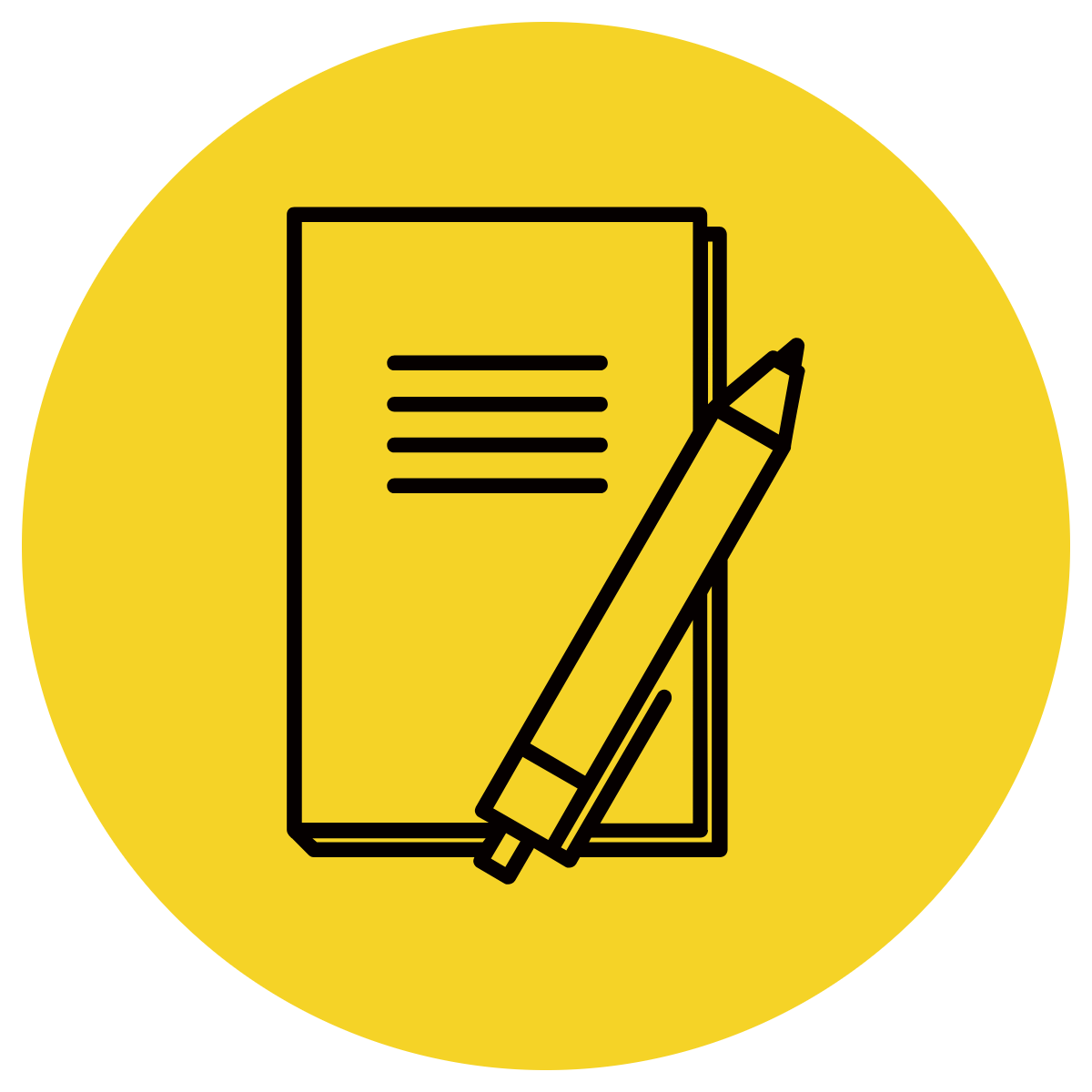 In Your Workbook
Question Words
Who/what?
(did) What?
When?
Where?
Why?
How?
Display this chart in classroom prior to lesson. 

Optional: use Colourful Semantics icons in addition to question words. But please note, TWR does not distinguish between the ‘what doing/did what’ (verb) and the ‘what’ (object). If you are using a Colourful Semantics approach, you will need to consider this.
Learning Objective
We are learning to expand our sentences by adding extra information.
Activate Prior Knowledge
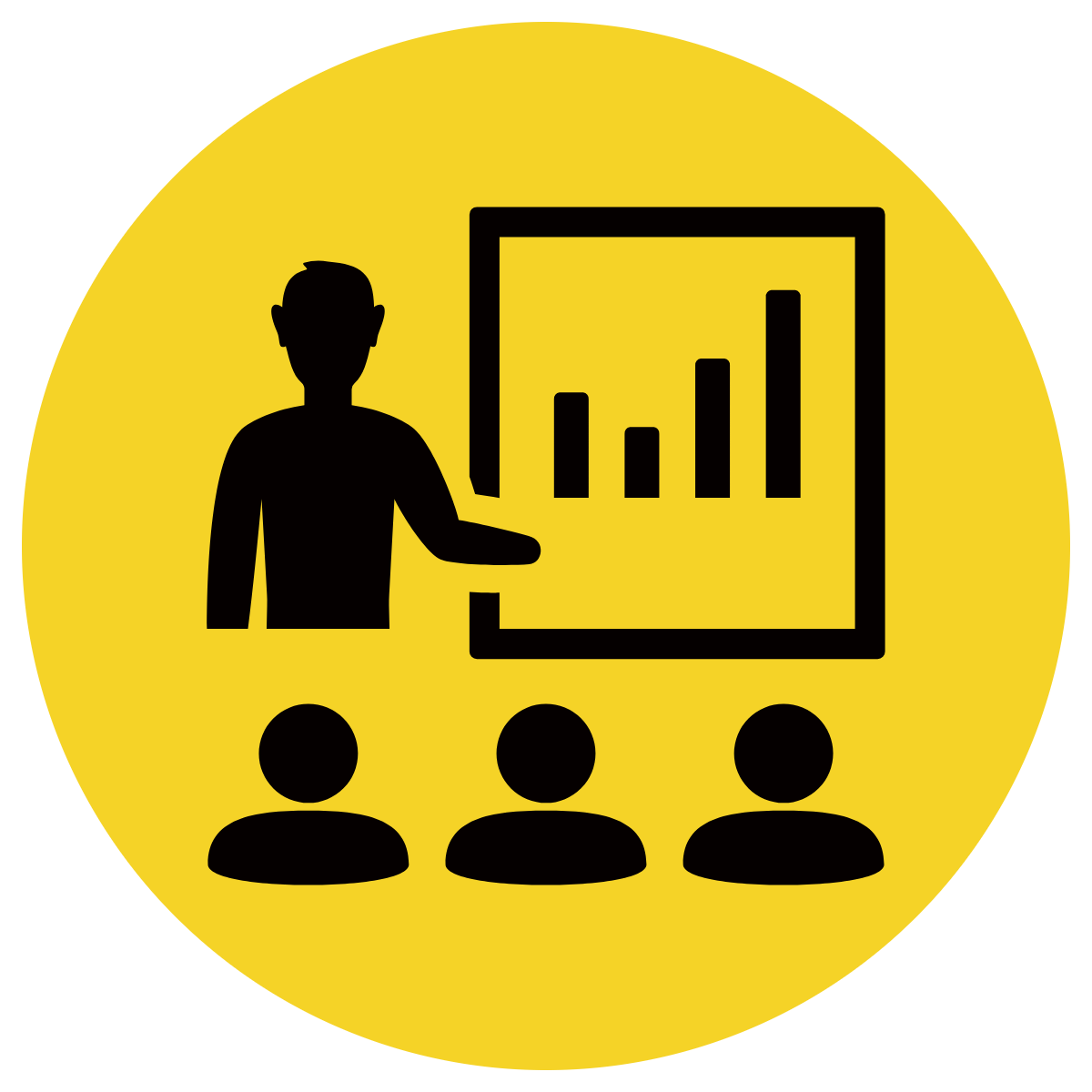 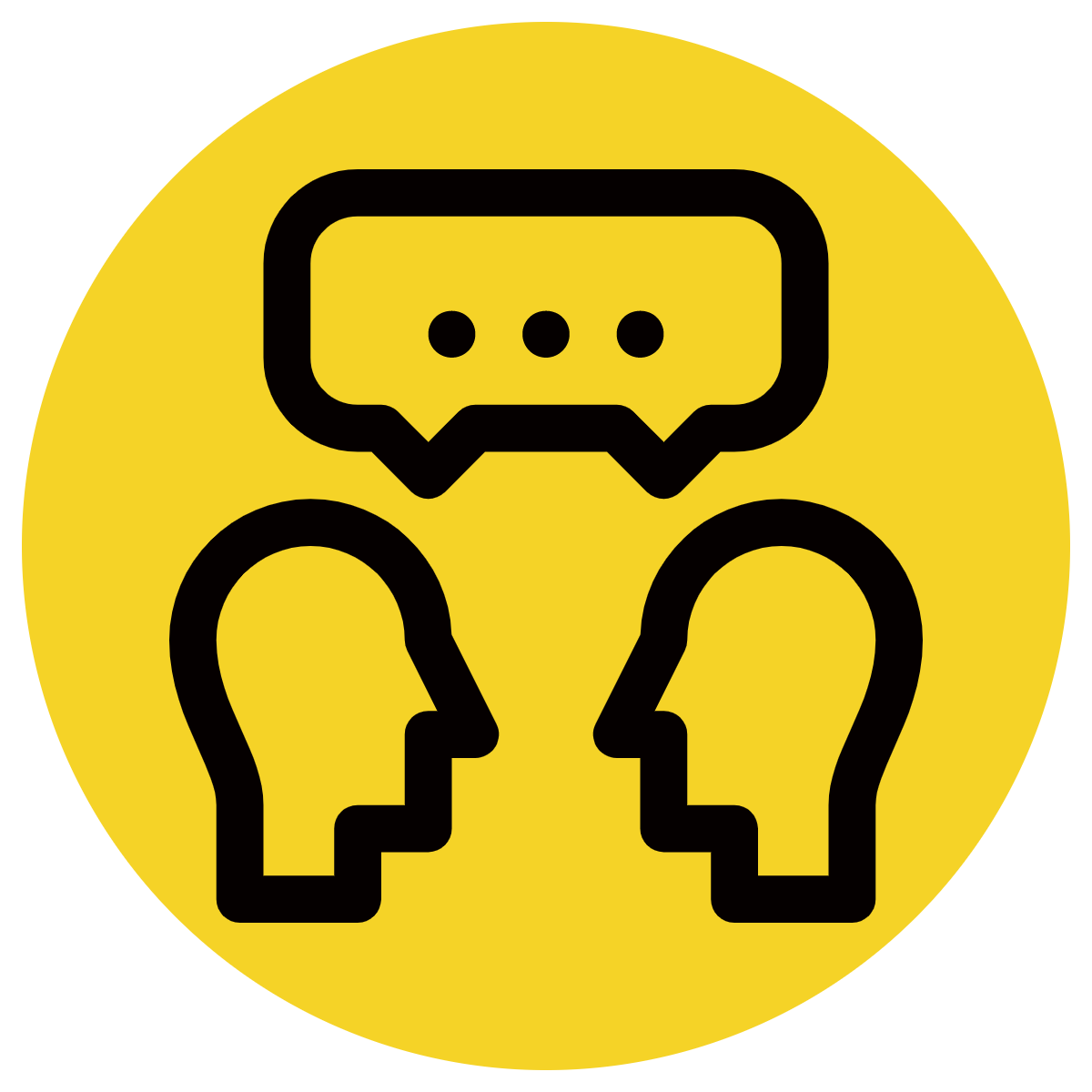 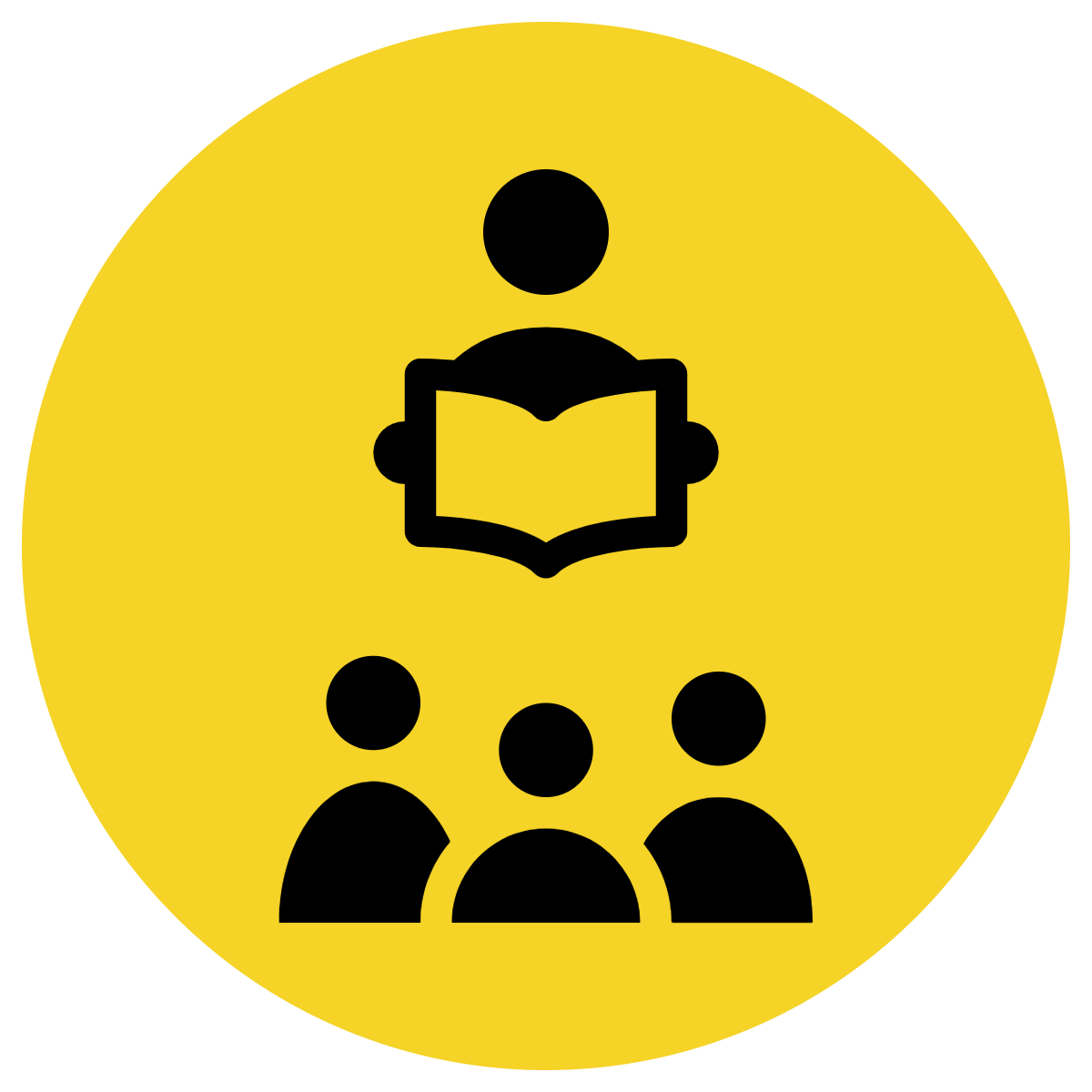 A sentence is a complete thought. 
It must contain a subject and a verb.
CFU:
What is the subject and the verb in these sentences?
Examples:
She ran. 

Pat ate. 

Tim napped.
Concept Development
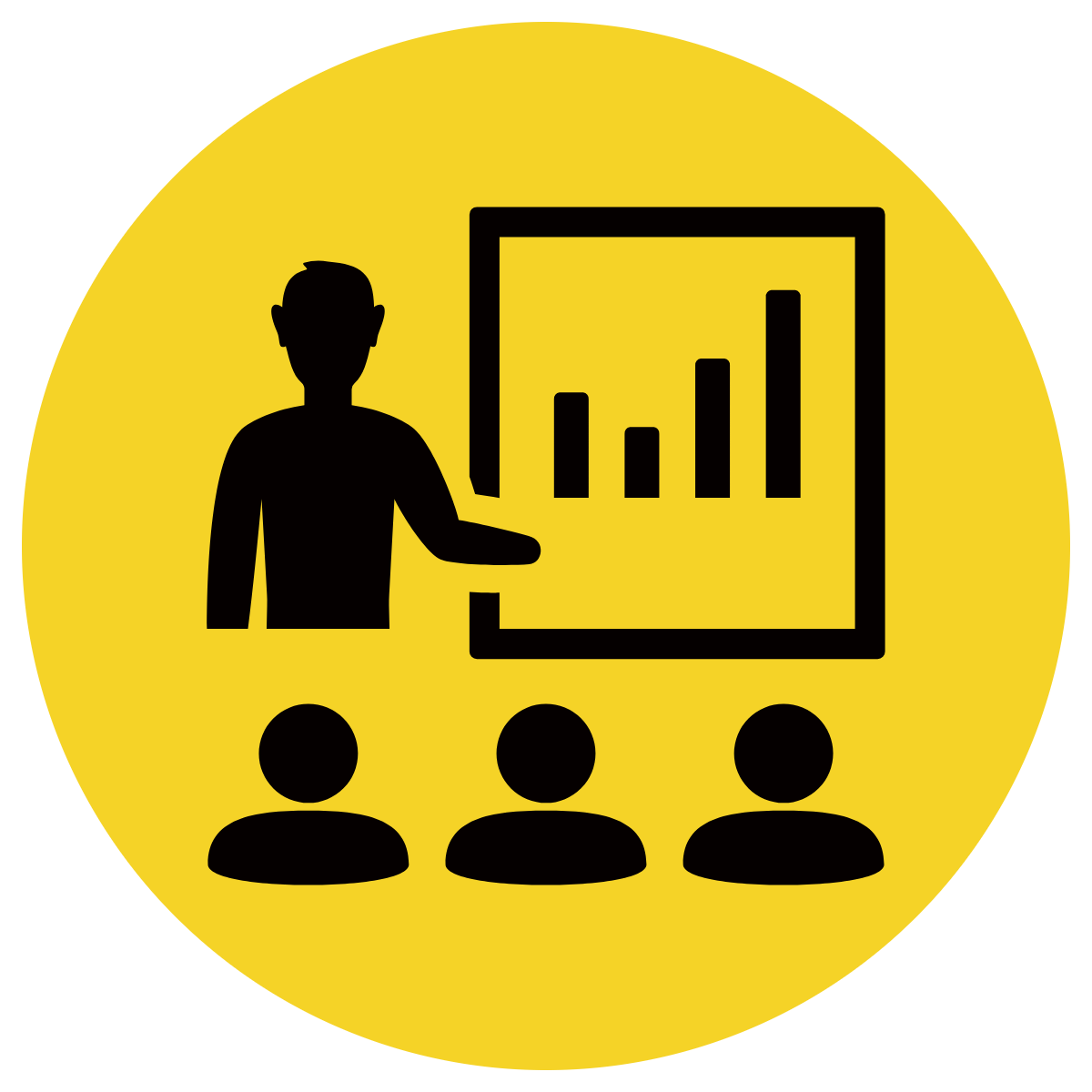 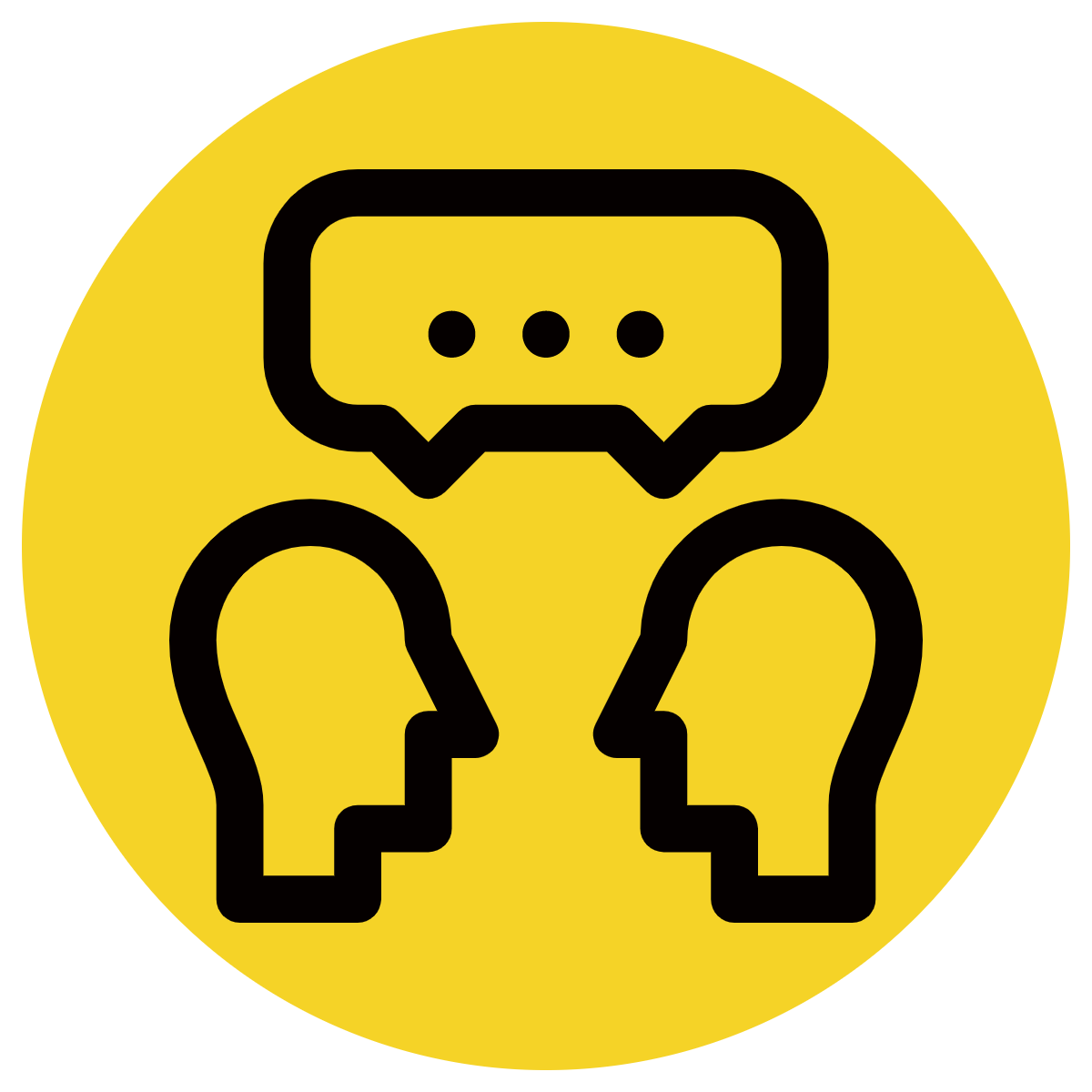 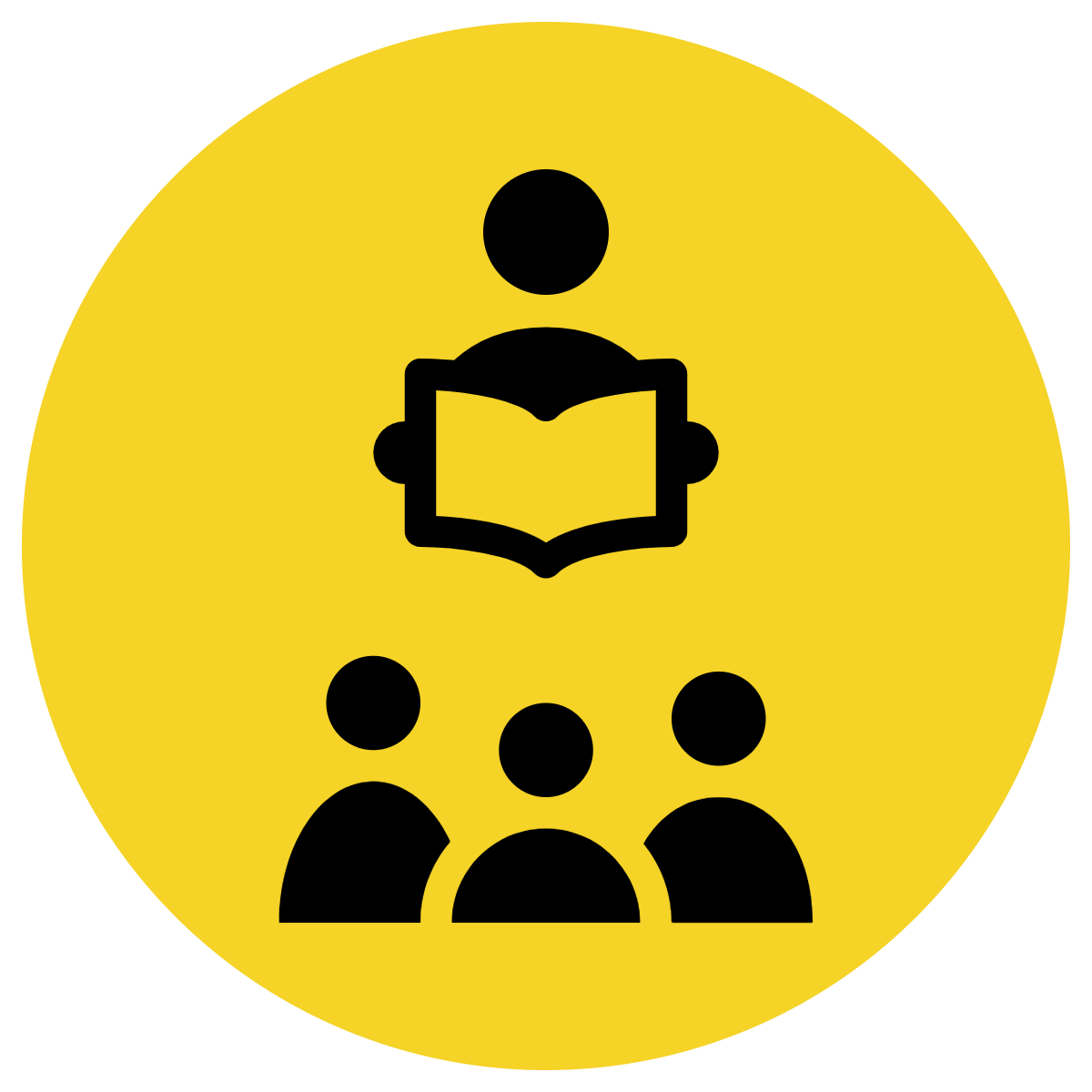 A sentence is a complete thought. 
It must contain a subject and a verb.
CFU:
What is the subject and the verb in these sentences?
Examples:
She ran. 

Pat ate. 

Tim napped.
Boring !
These sentences are boring and do not contain any additional information.
Concept Development
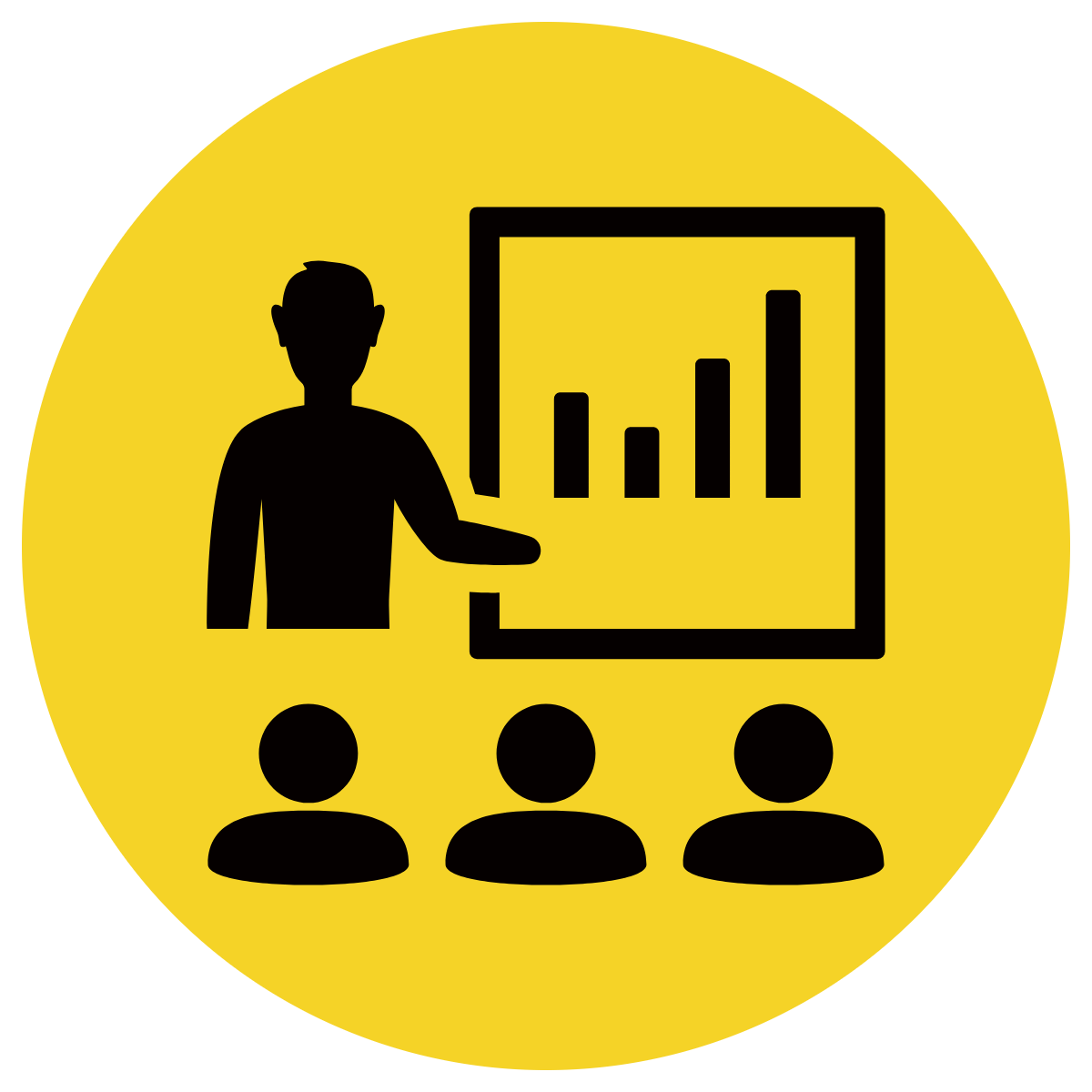 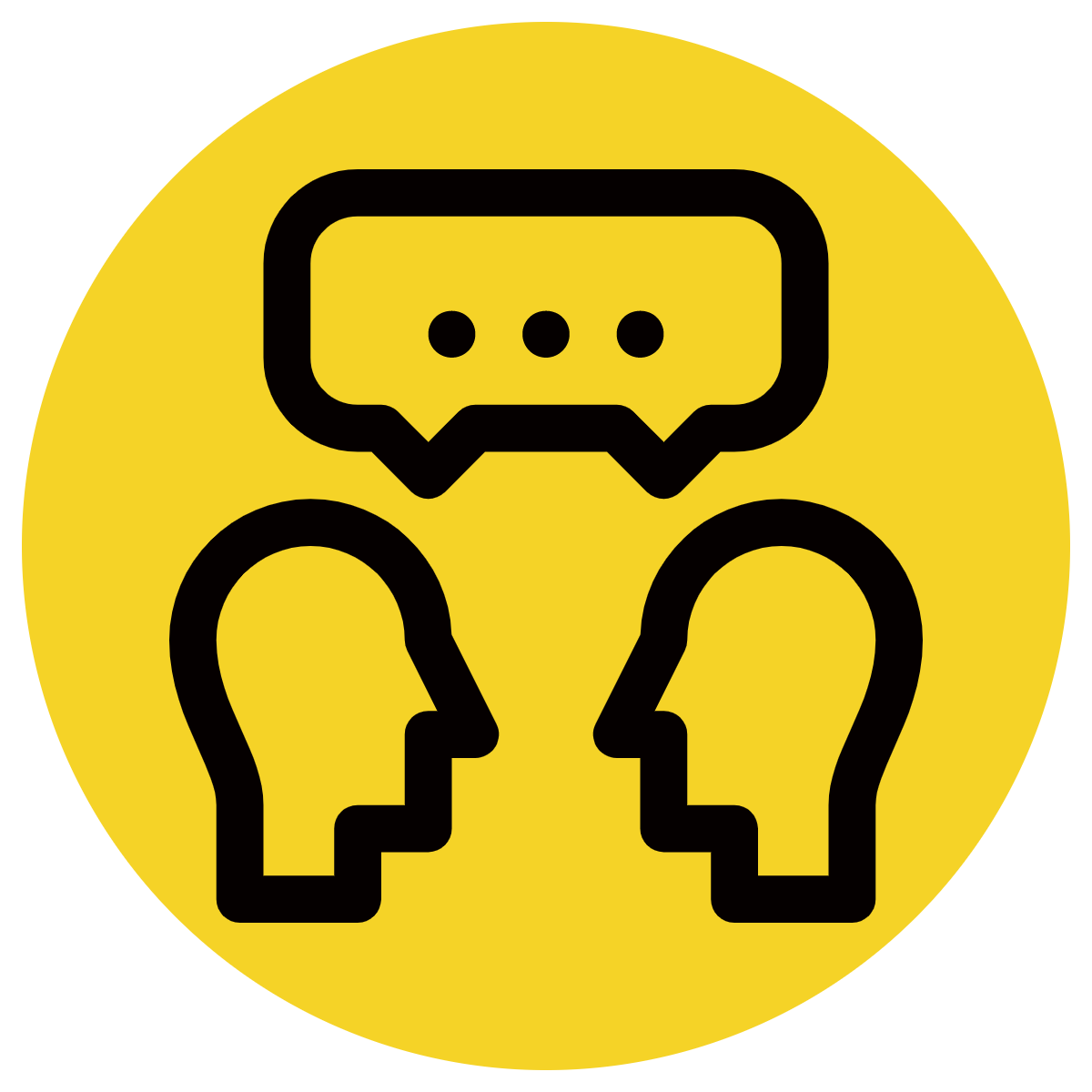 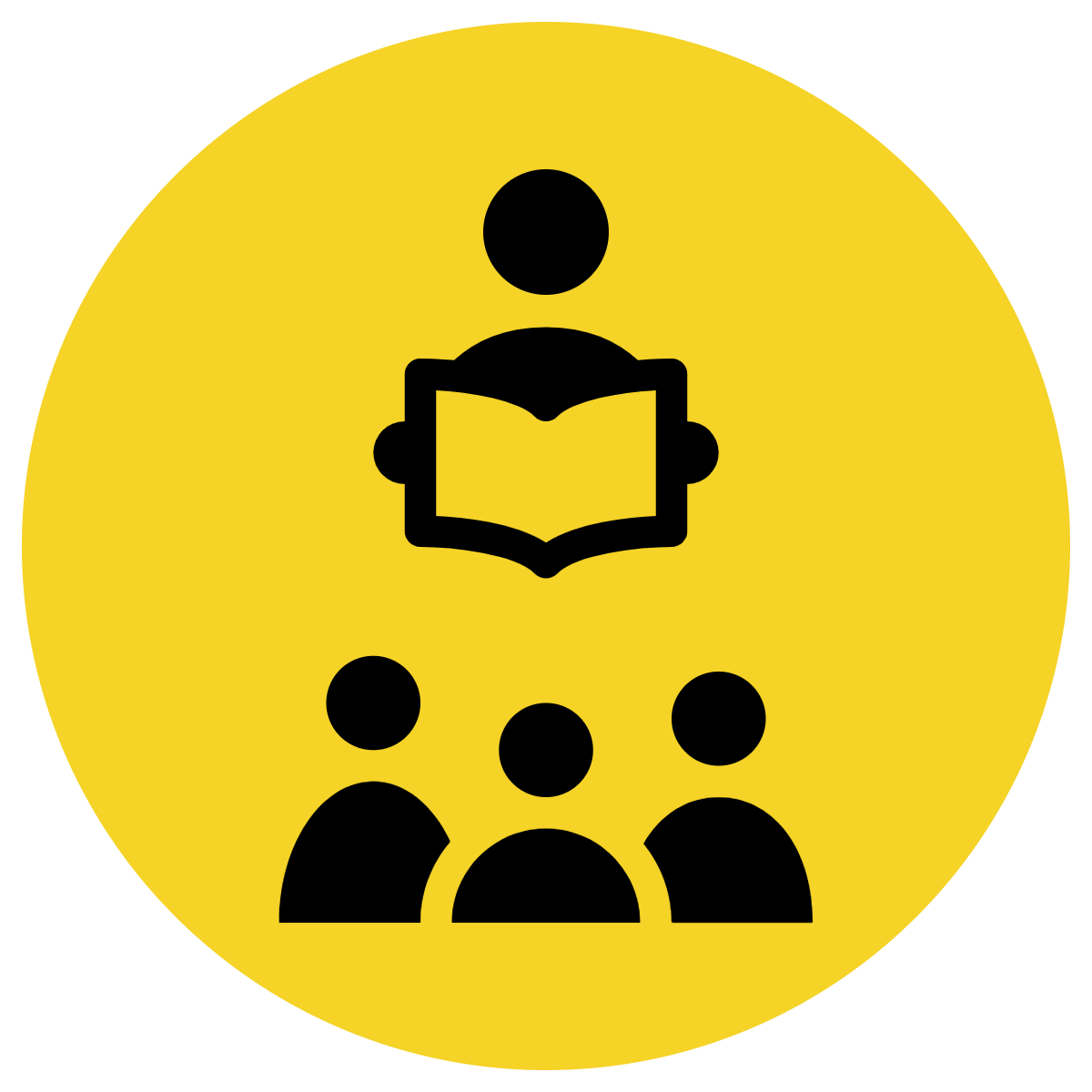 By adding additional information, we can expand sentences to make them more interesting. 
Including when, who, what, and where will make your sentence more informative for the reader:
CFU:
Who ate? 
Where? 
When did they eat?
When?
Where? 
Who? 
What?
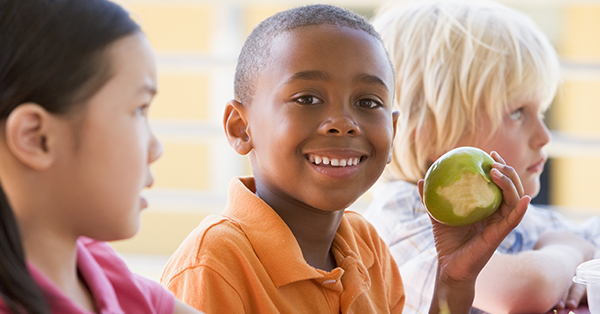 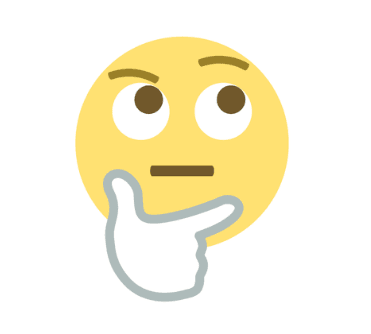 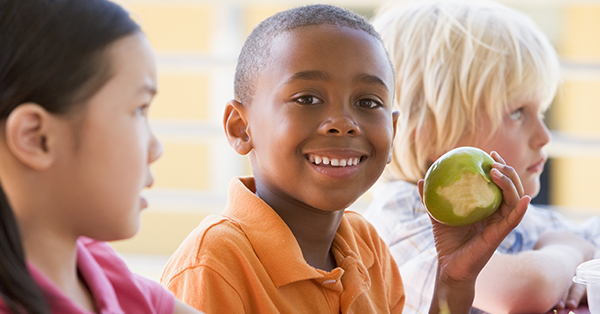 During lunchtime, Pat ate his apple outside.
Boring !
Pat ate.
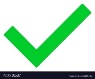 Concept Development
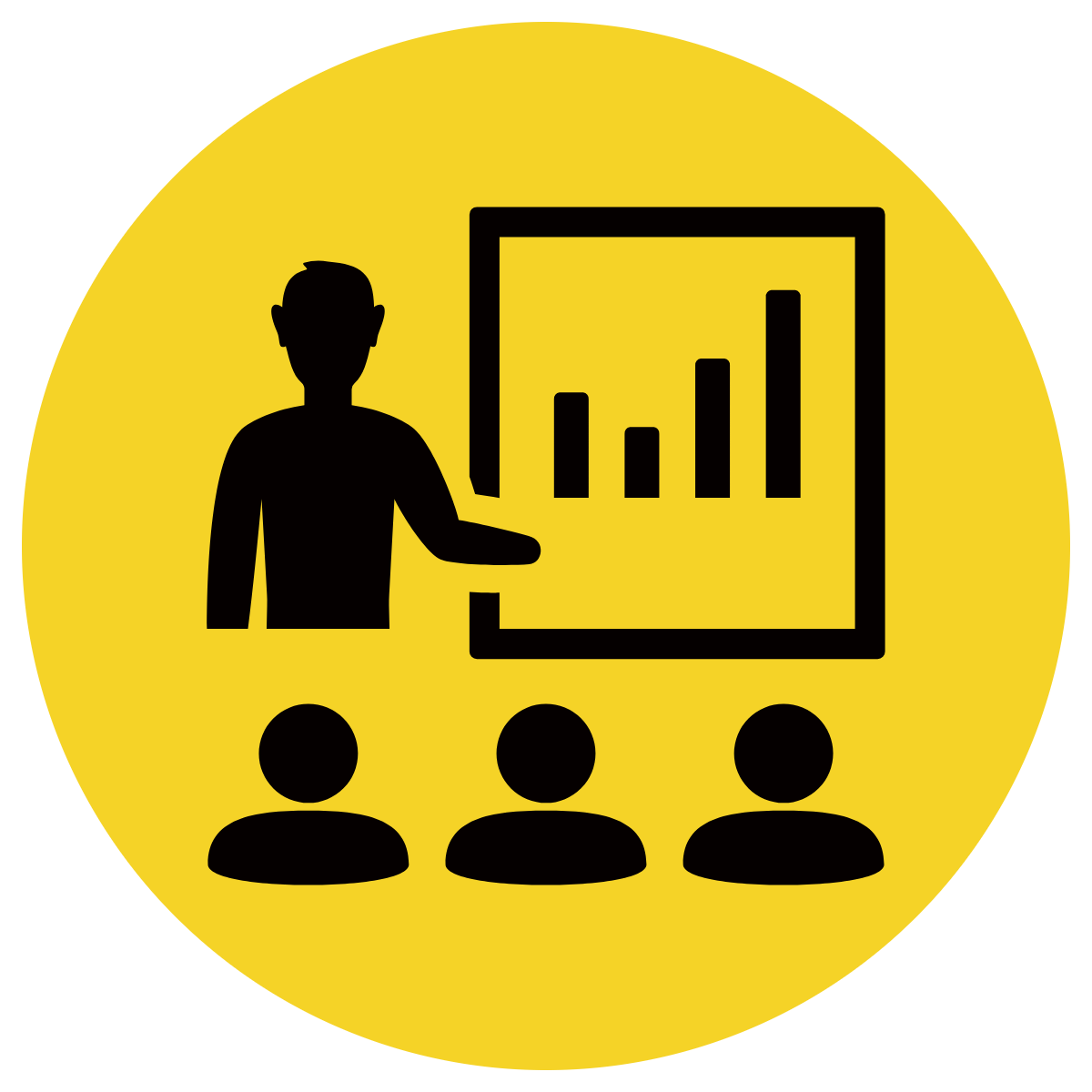 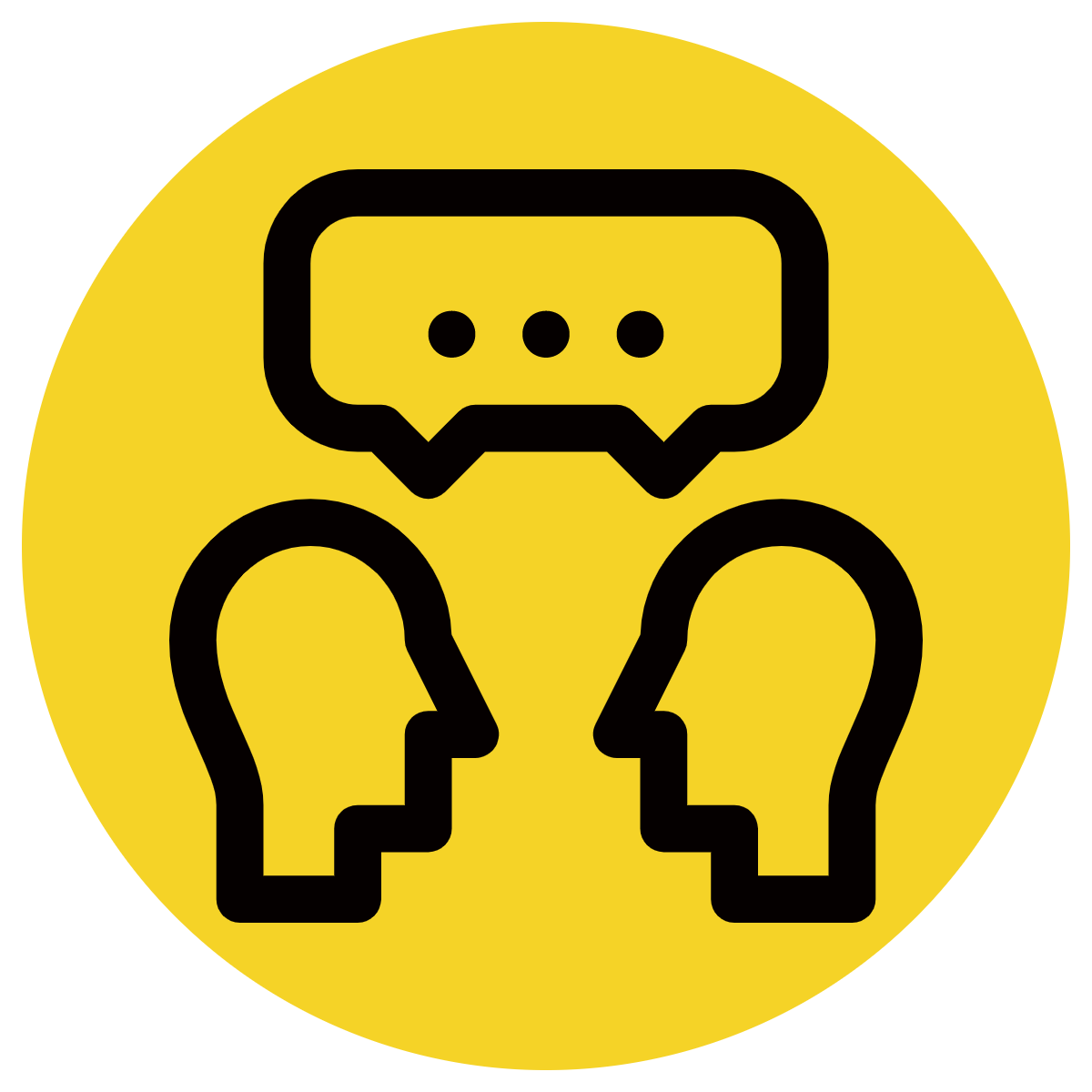 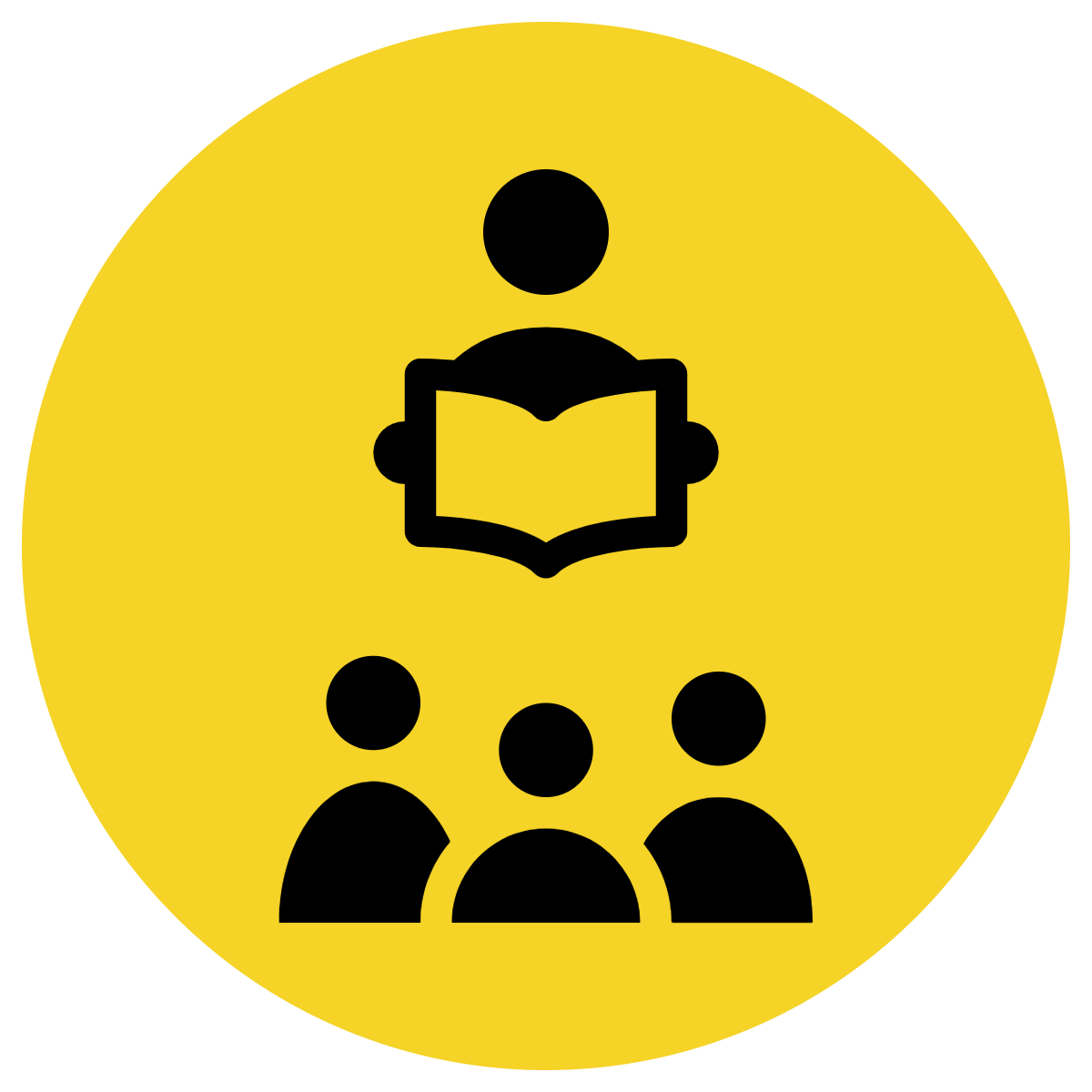 By adding additional information, we can expand sentences to make them more interesting. 
Including when, who, what, and where will make your sentence more informative for the reader:
CFU:
Who splashed? 
Where? 
When did they splash?

2. What does ‘they’ refer to in the kernel sentence.
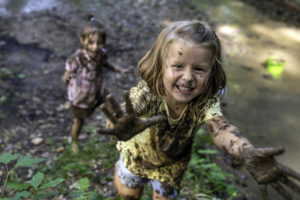 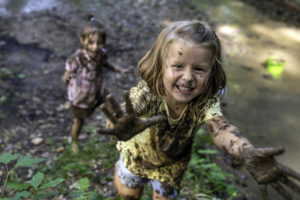 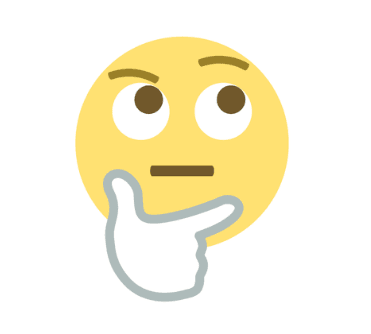 When?
Where? 
Who? 
What?
On a rainy day, the two girls splashed in muddy puddles.
Boring !
They splashed.
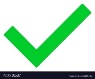 Concept Development
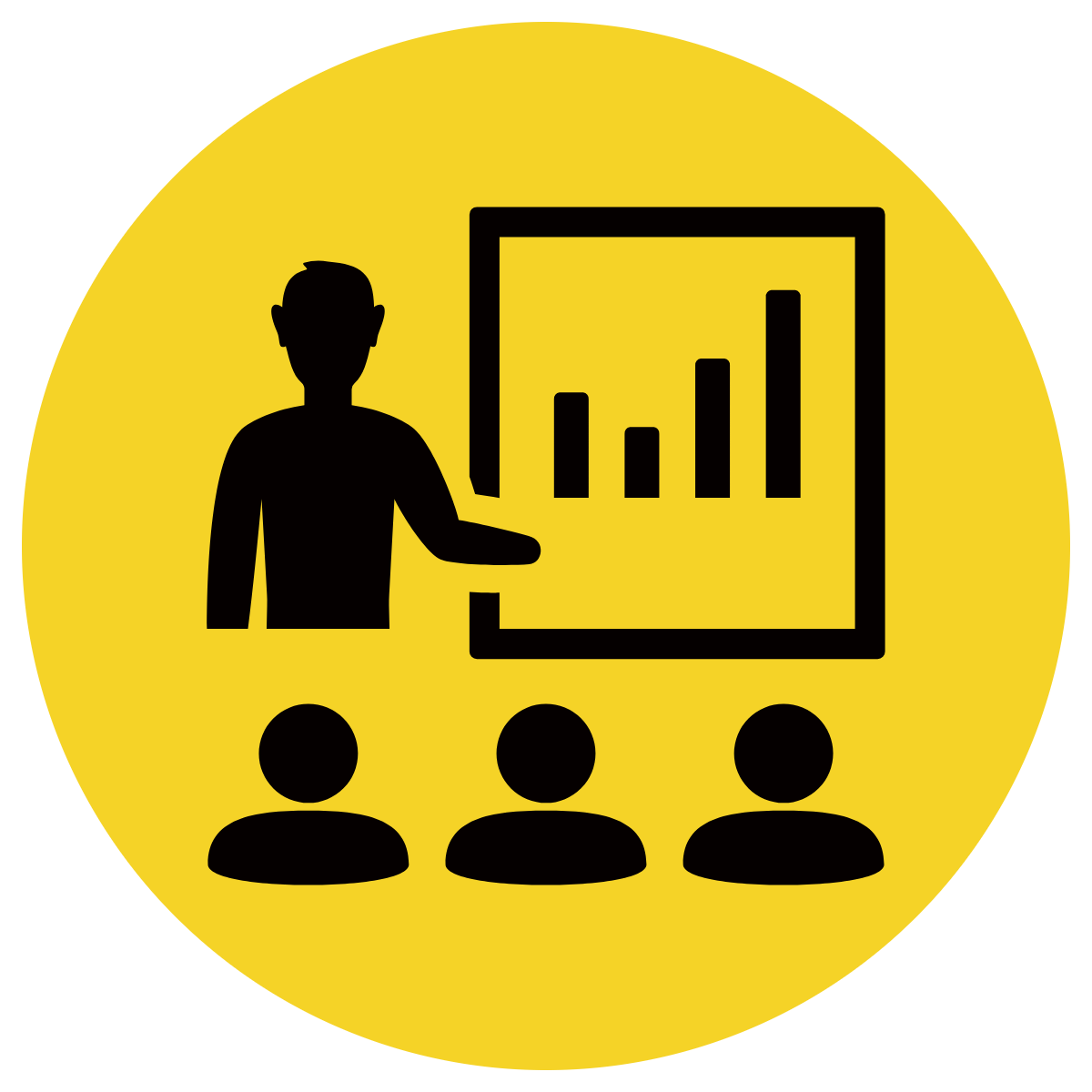 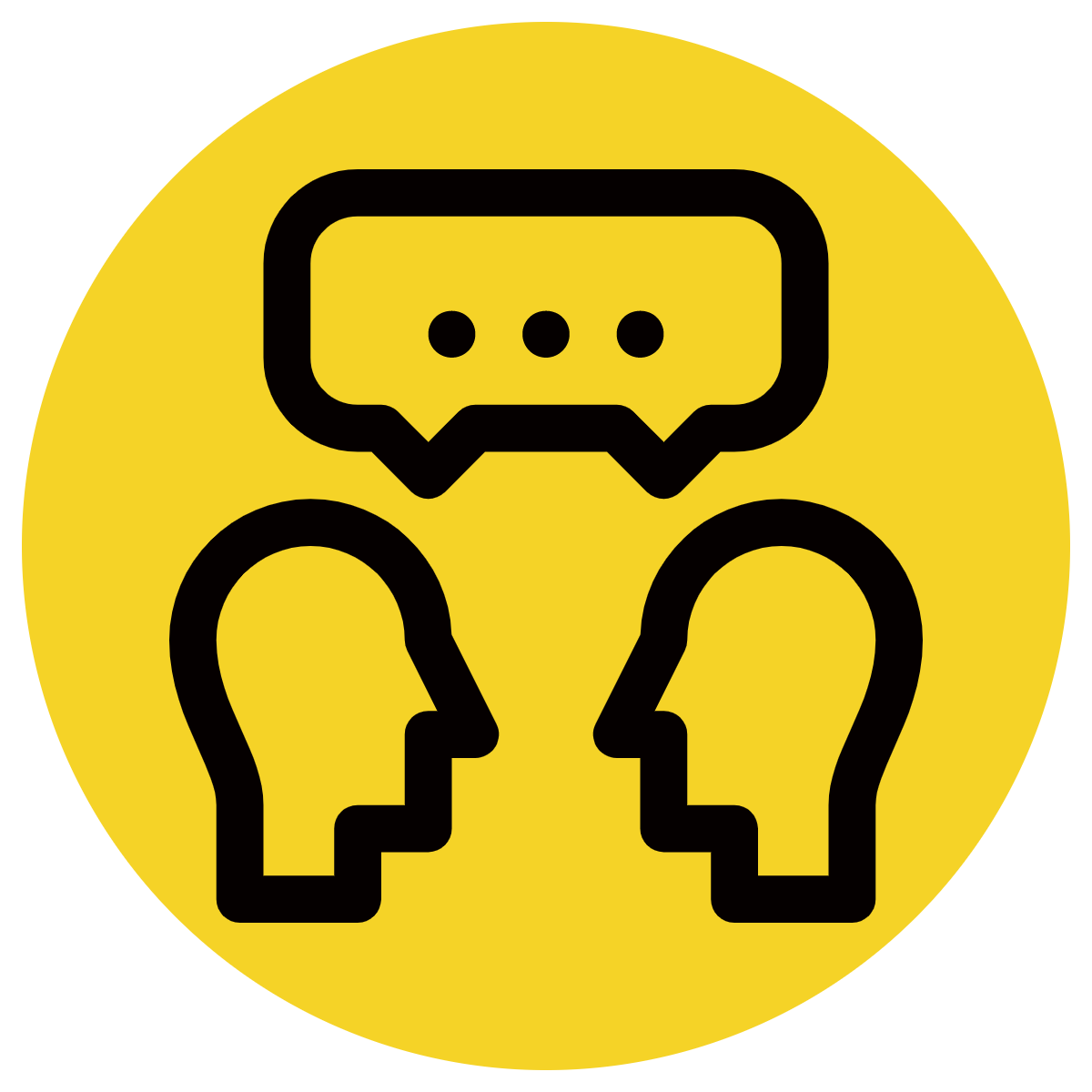 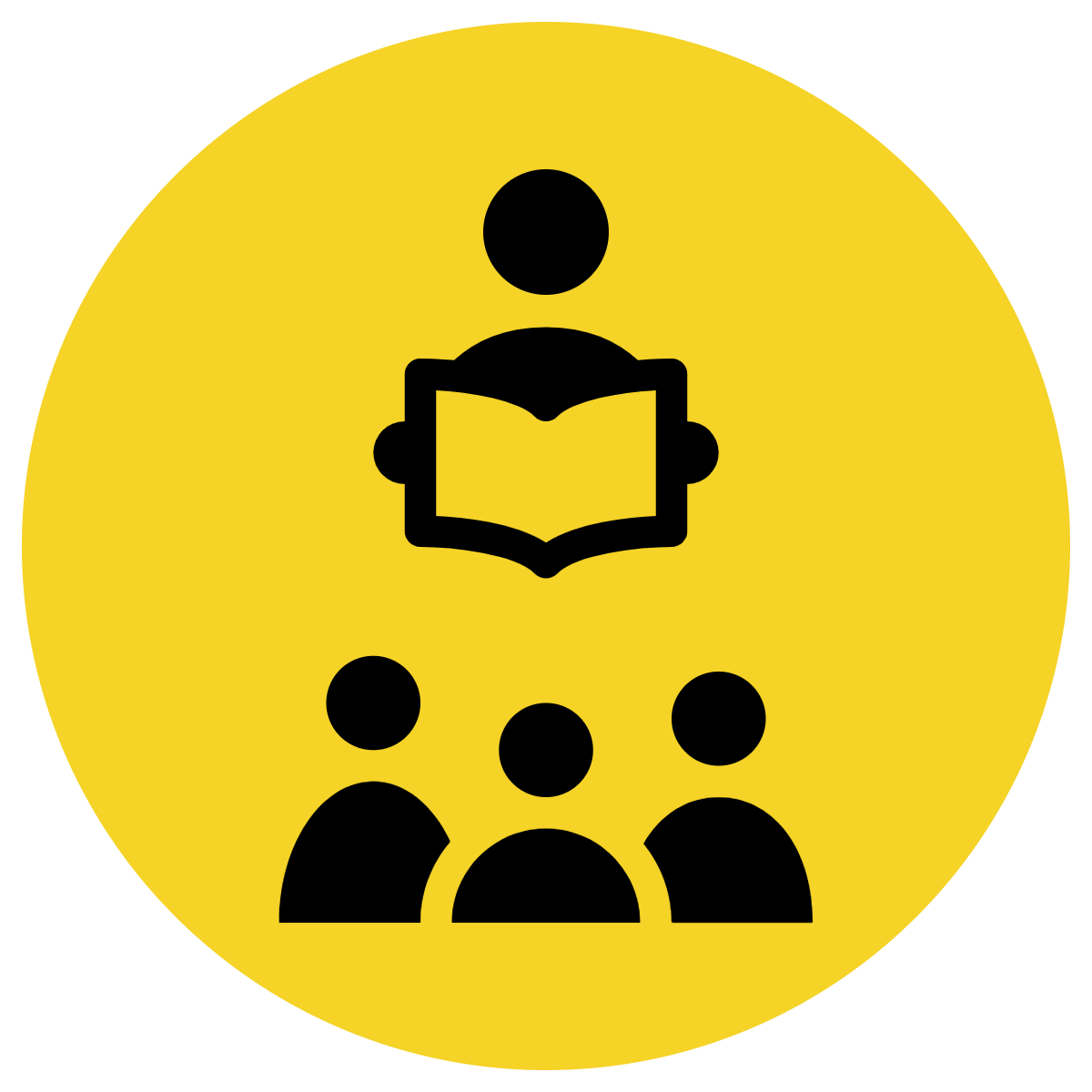 By adding additional information, we can expand sentences to make them more interesting. 
Including when, who, and where will make your sentence more informative for the reader:
CFU:
Who is the subject? 
What is the action? 
Where does it occur?
When does it happen?
He was barking.
When:

Who:

Where:
In the morning
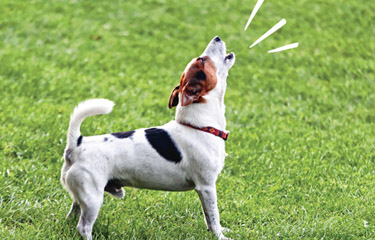 the yappy dog
in the park
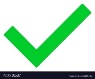 Example:
In the morning, the yappy dog was barking in the park.
Skill development: I do
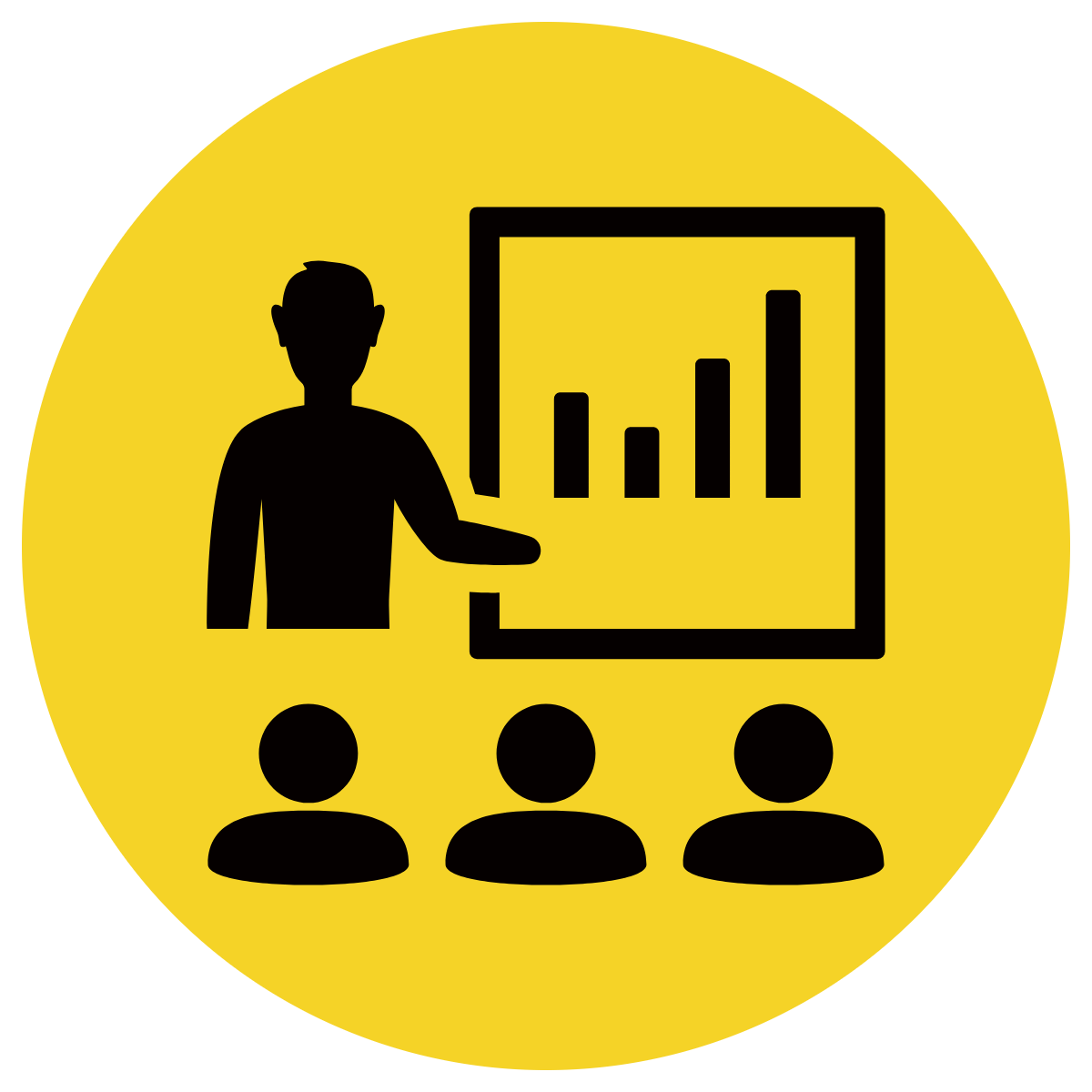 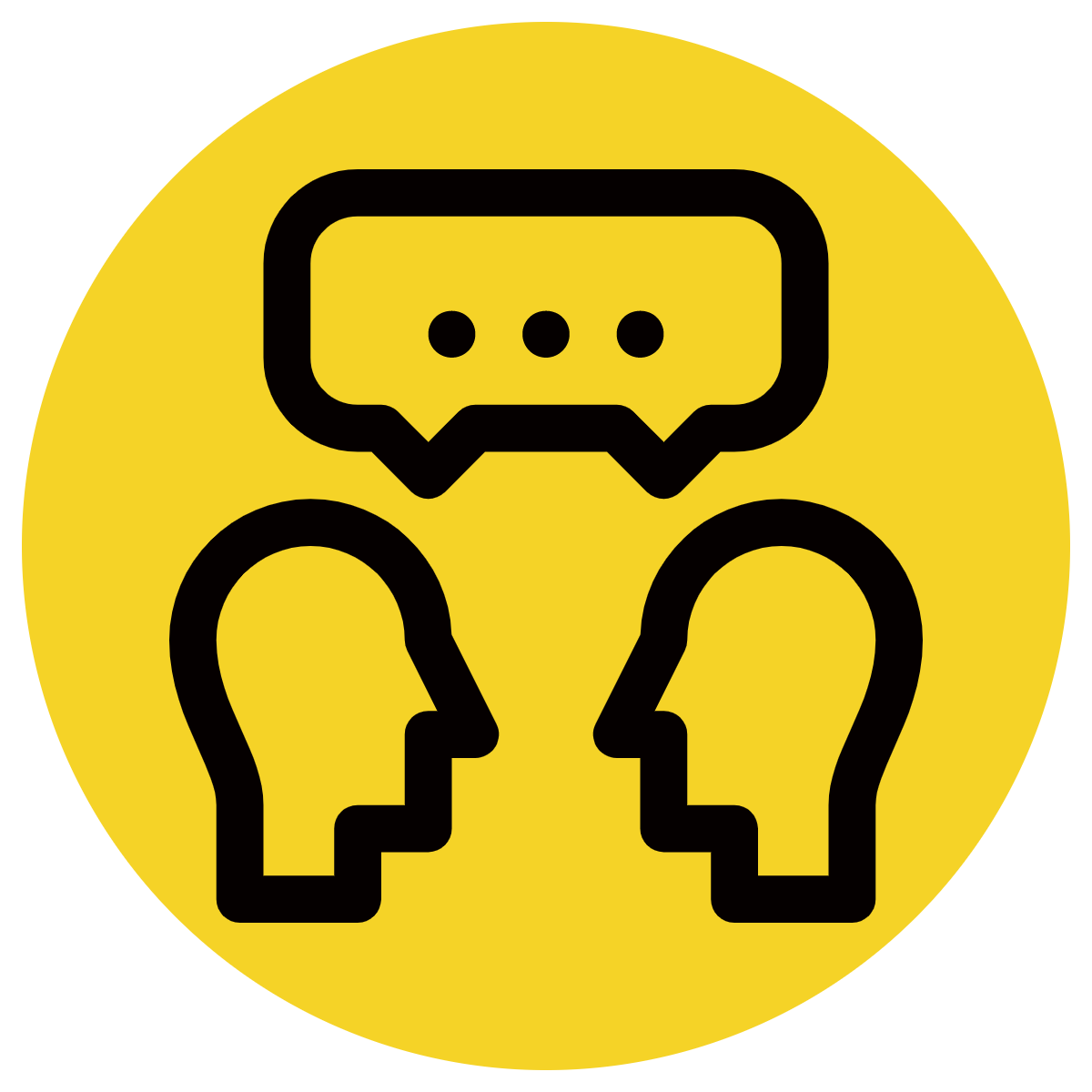 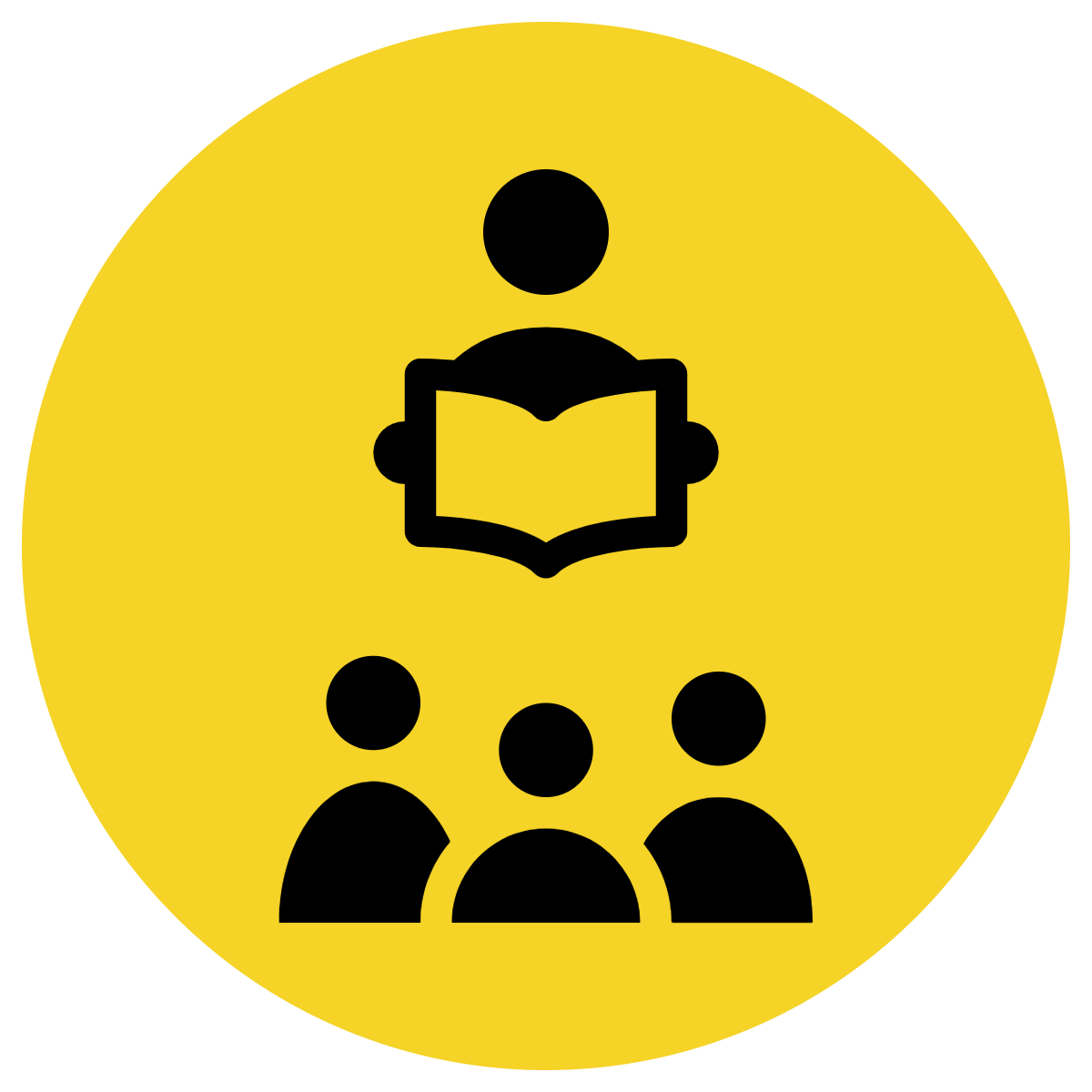 Answer the questions in note form
Use the notes to say the sentence, in this order:
	 When, who what where.
3.    Write your sentence using correct punctuation.
	 When, who what where. 
4.    Read your sentence – does it sound right?
CFU:
Who is the subject? 
What is the action? 
Where does it occur?
When does it happen?
It was eating.
When:

Who:

Where:
In the afternoon
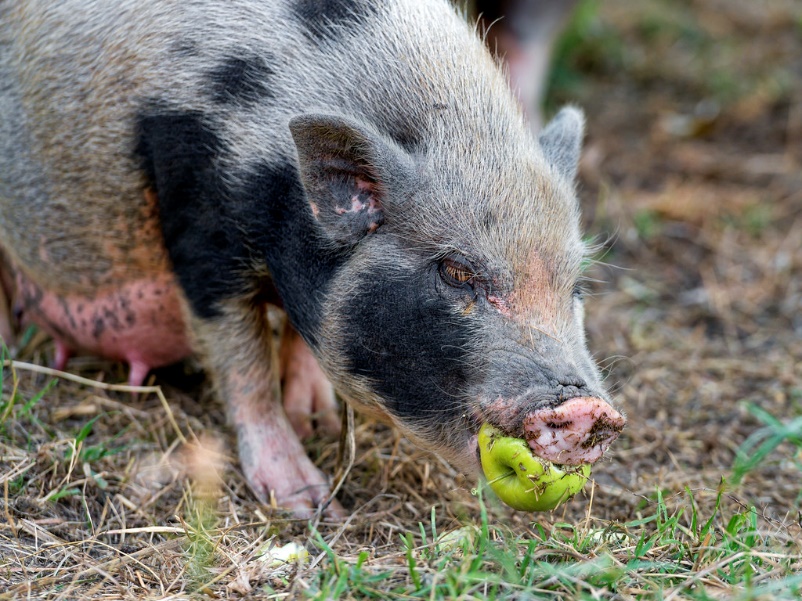 the hairy pig
in the pen
In the afternoon, the hairy pig was eating in the pen.
Skill development: We do
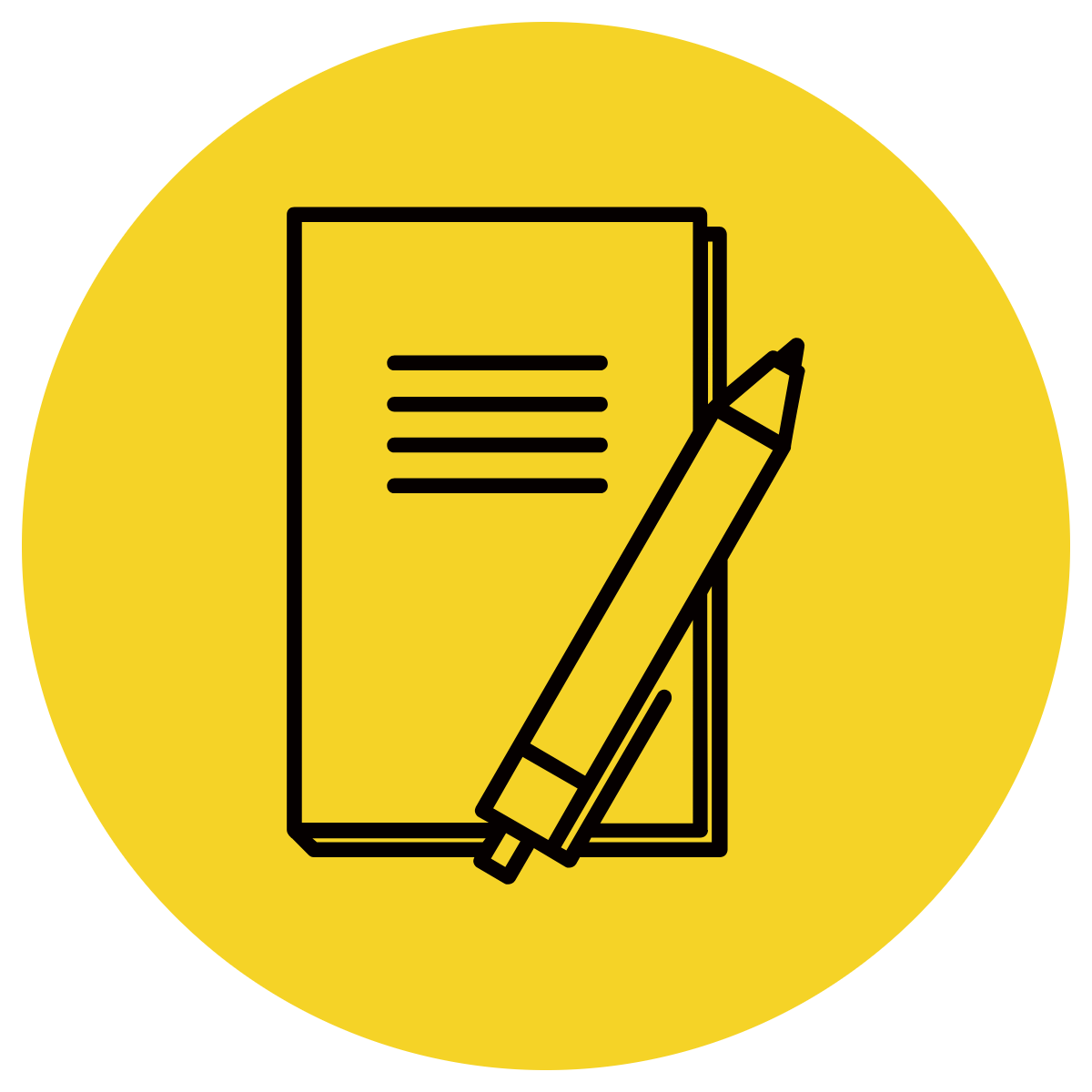 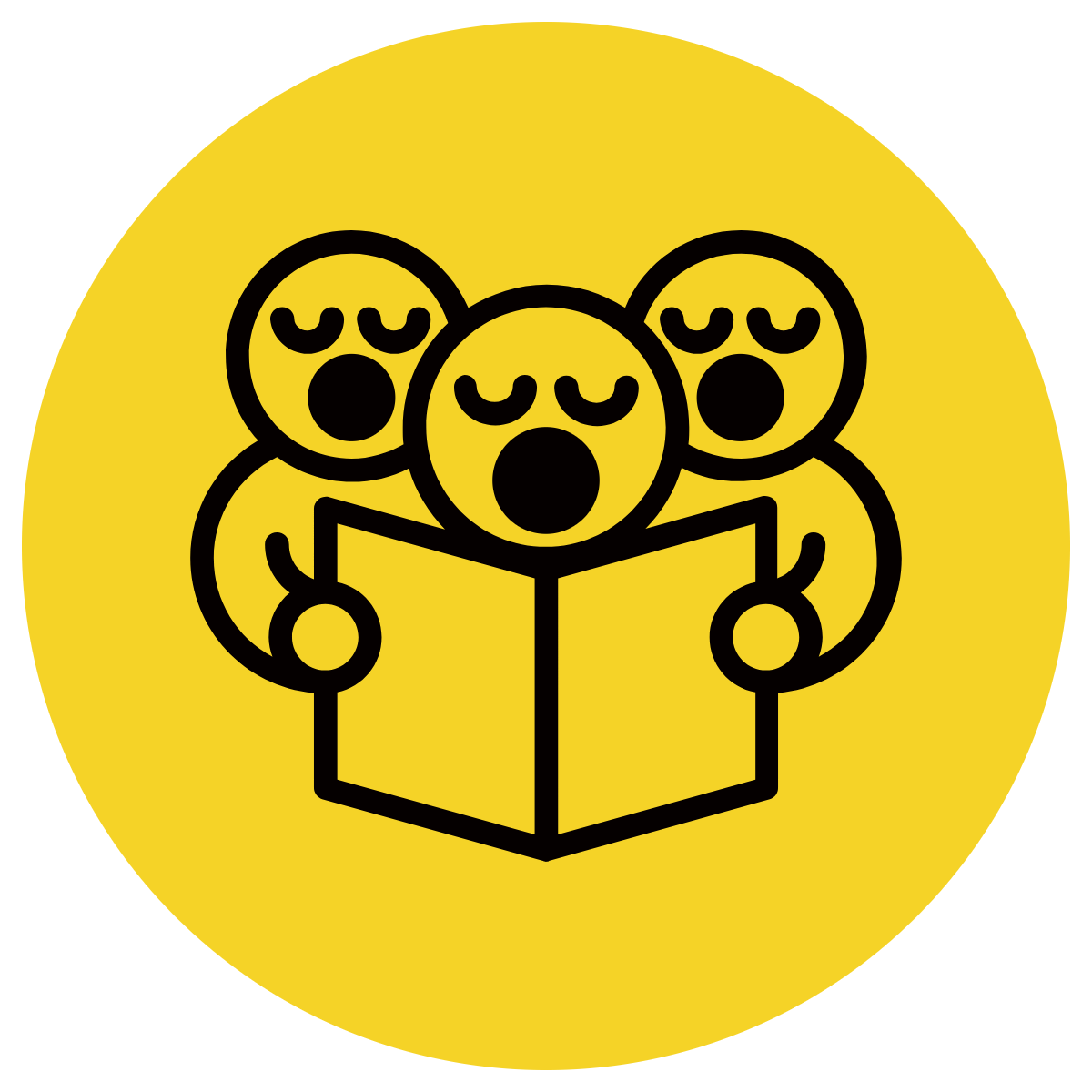 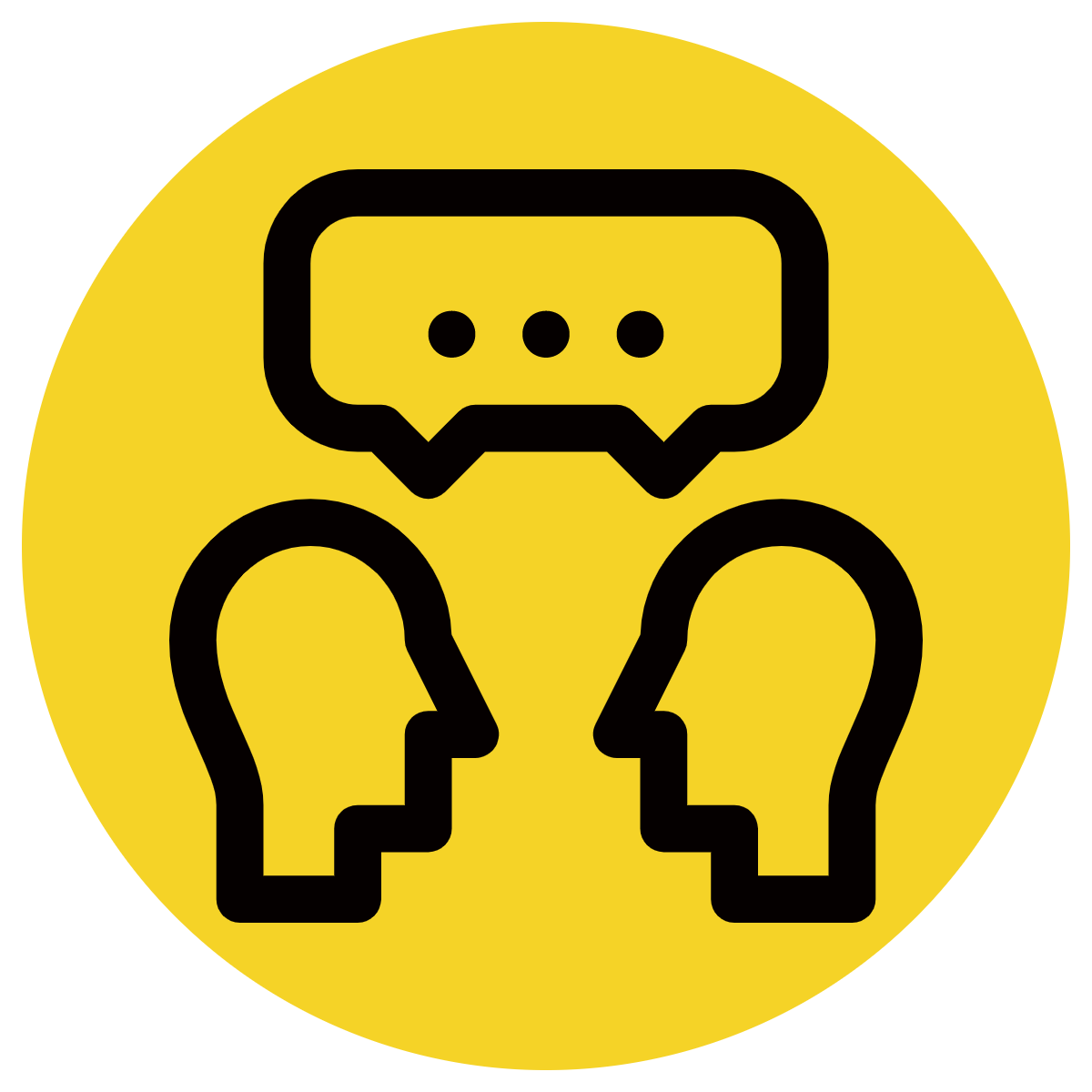 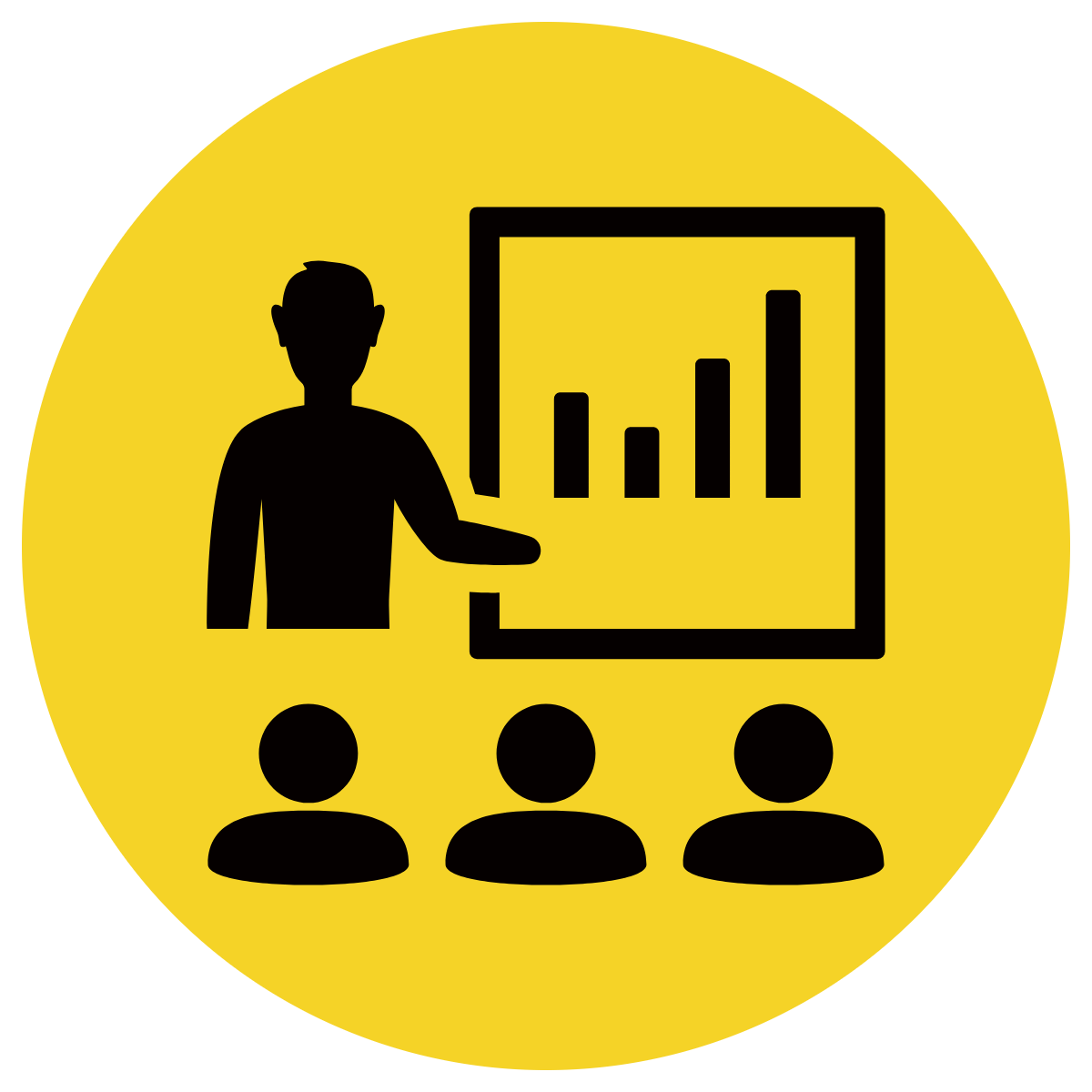 Answer the questions in note form
Use the notes to say the sentence, in this order:
	 When, who what where.
3.    Write your sentence using correct punctuation.
	 When, who what where. 
4.    Read your sentence – does it sound right?
CFU:
Who is the subject? 
What is the action? 
Where does it occur?
When does it happen?
It crept.
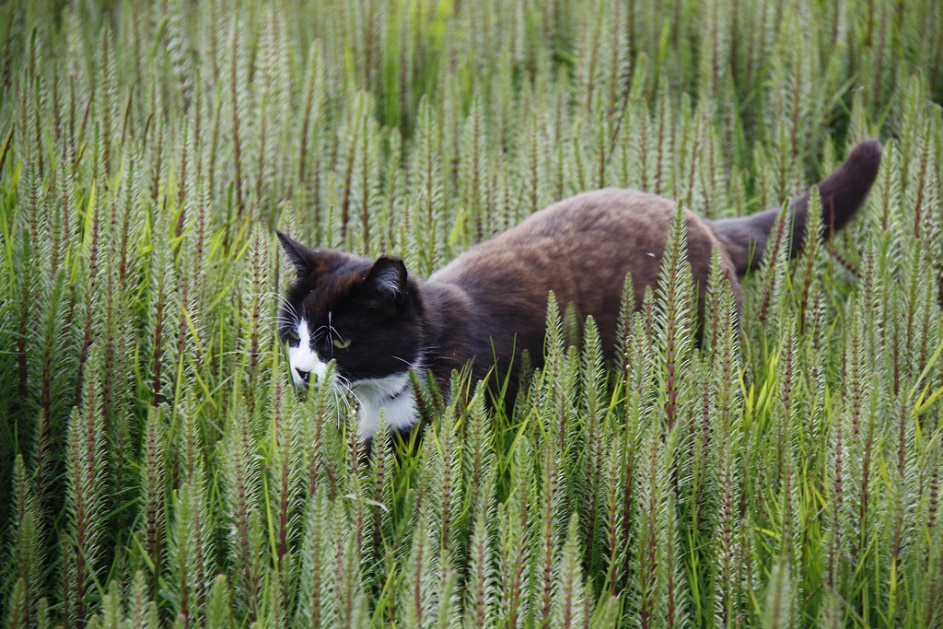 When:

Who:

Where:
On a hot day
a cat
in the bushes
On a hot day,
a cat
in the bushes.
crept
Skill development: We do
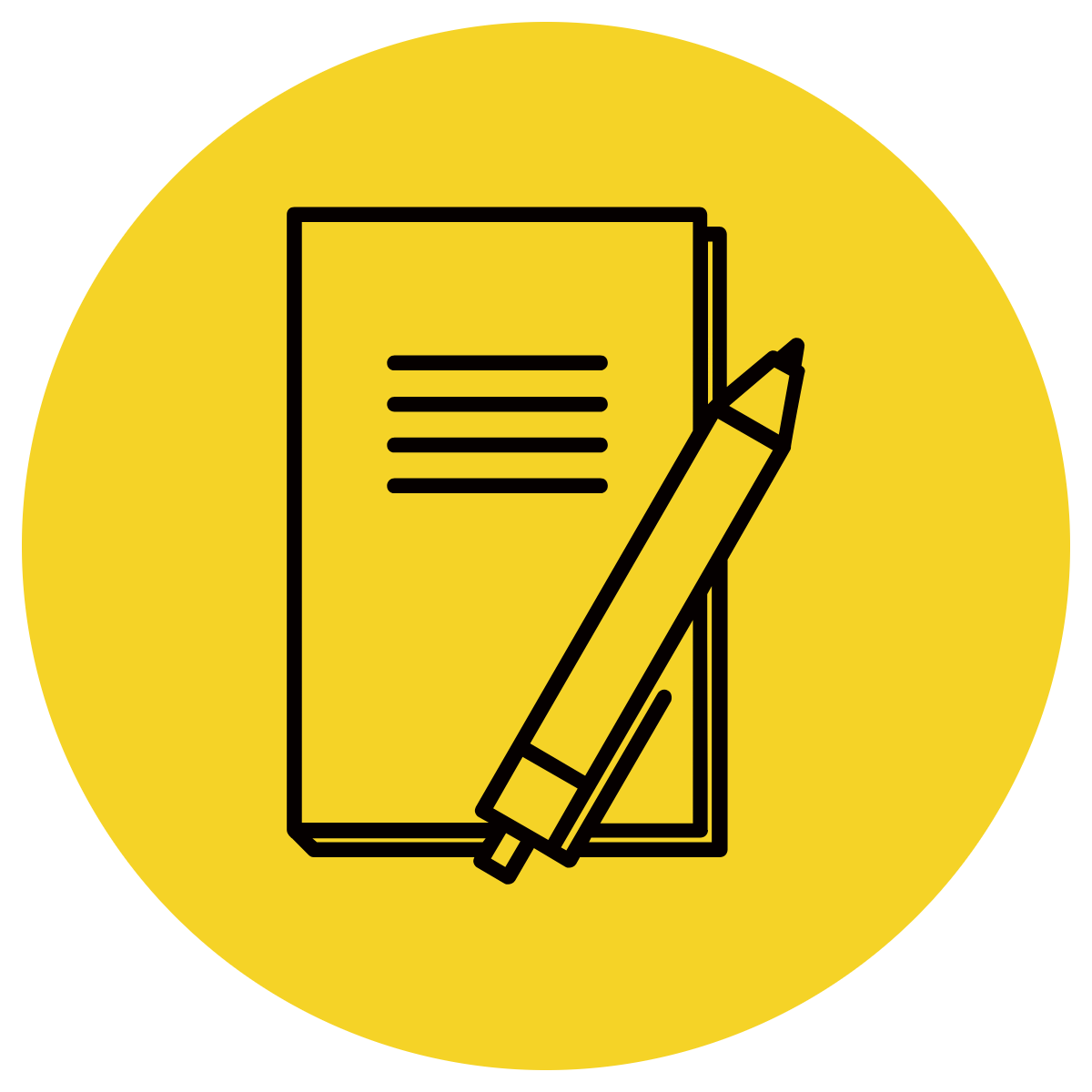 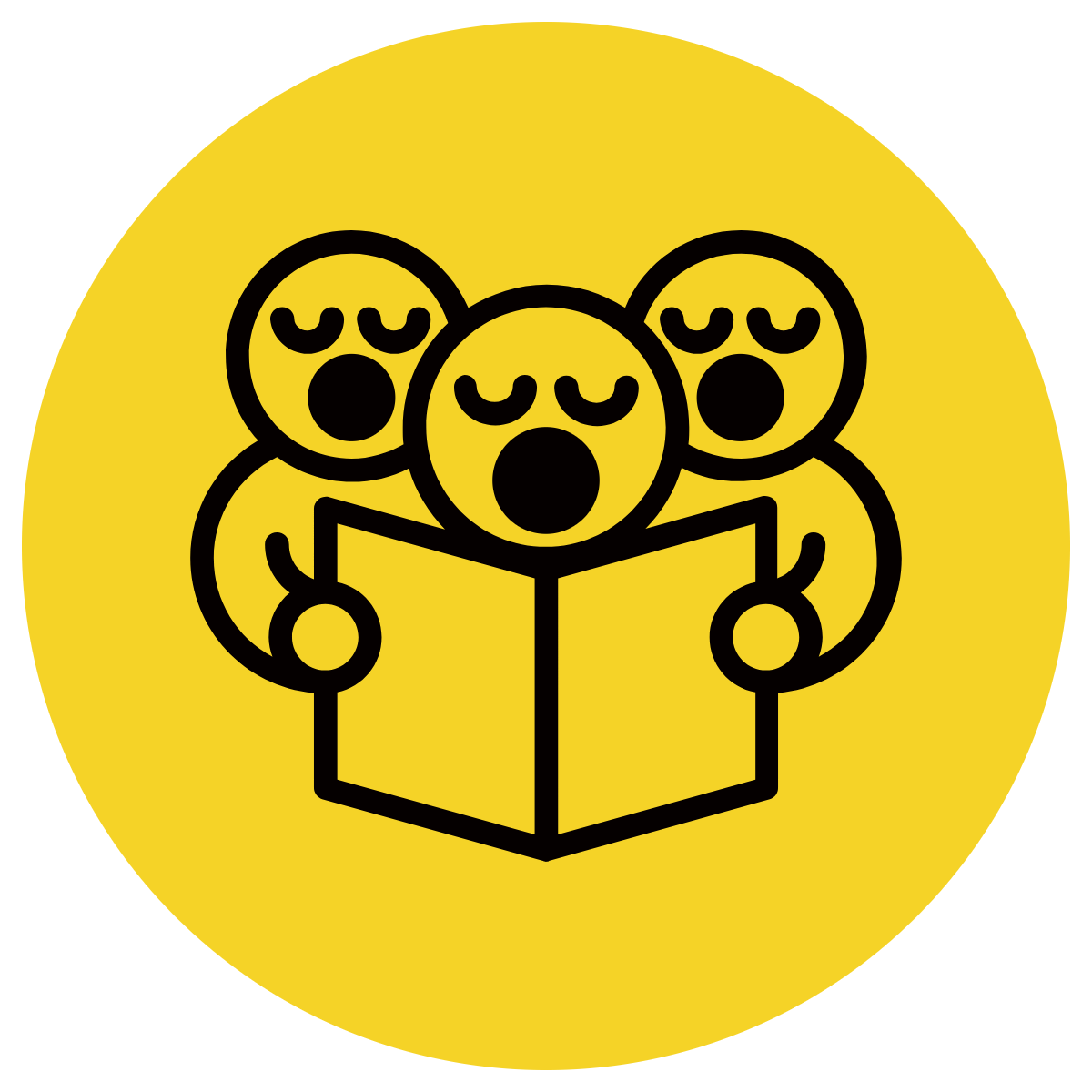 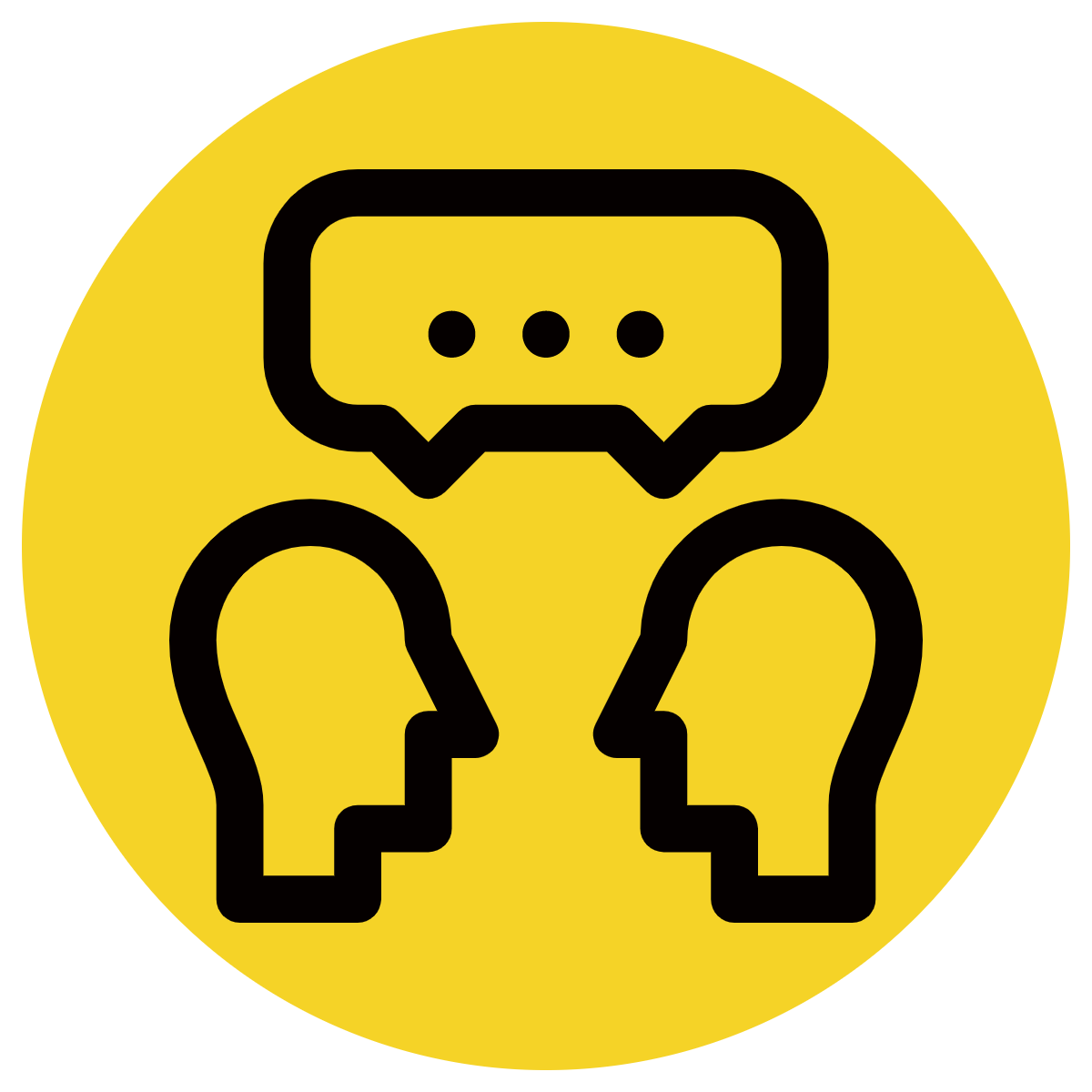 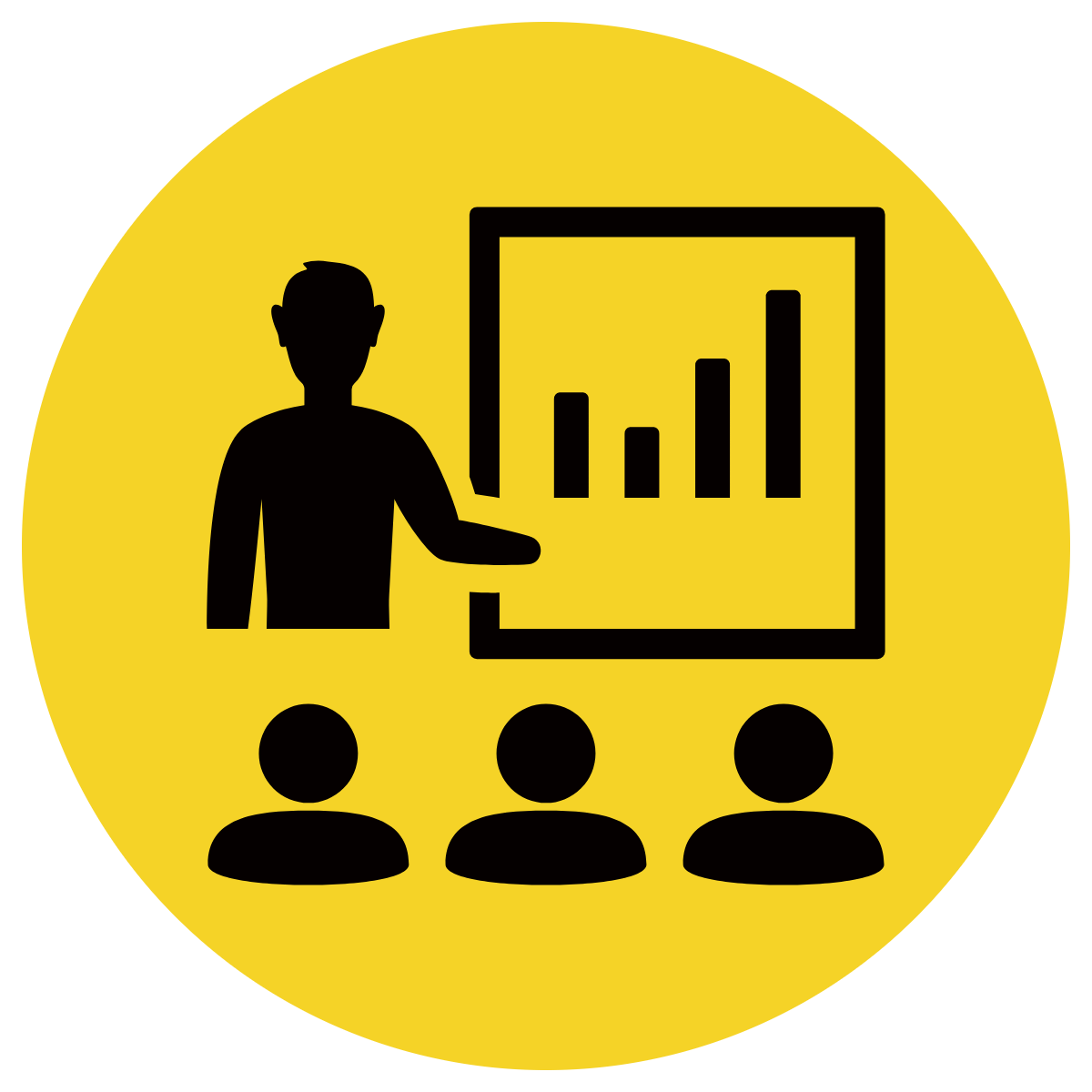 Answer the questions in note form
Use the notes to say the sentence, in this order:
	 When, who what where.
3.    Write your sentence using correct punctuation.
	 When, who what where. 
4.    Read your sentence – does it sound right?
CFU:
Who is the subject? 
What is the action? 
Where does it occur?
When does it happen?
He blew bubbles.
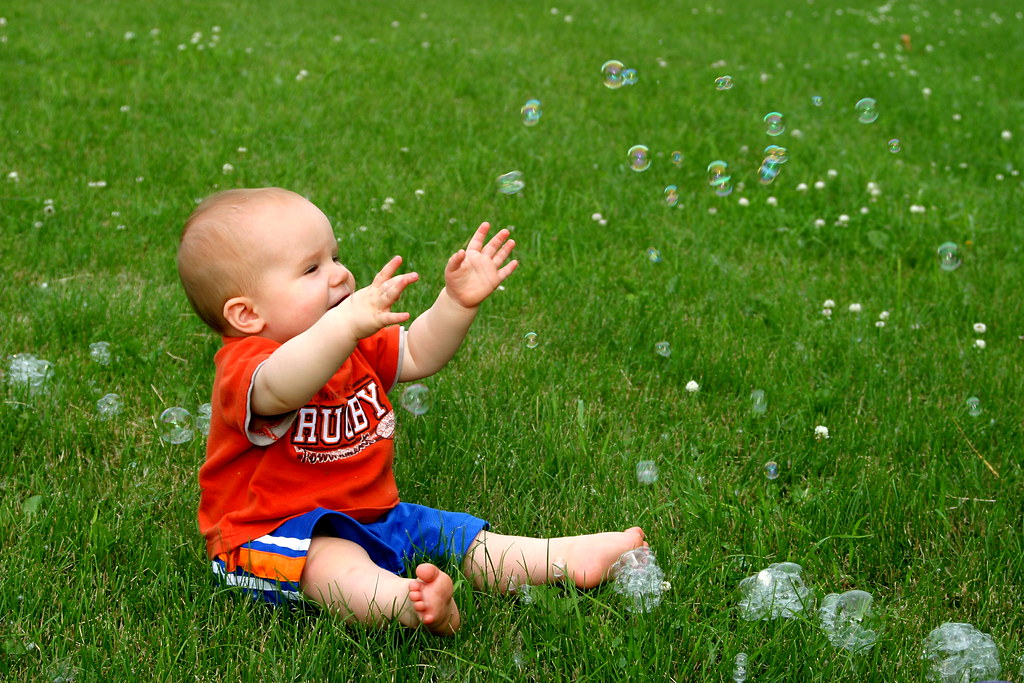 When:

Who:

Where:
In the morning
the baby
on the grass
on the grass.
In the morning,
the baby
blew bubbles
Skill development: We do
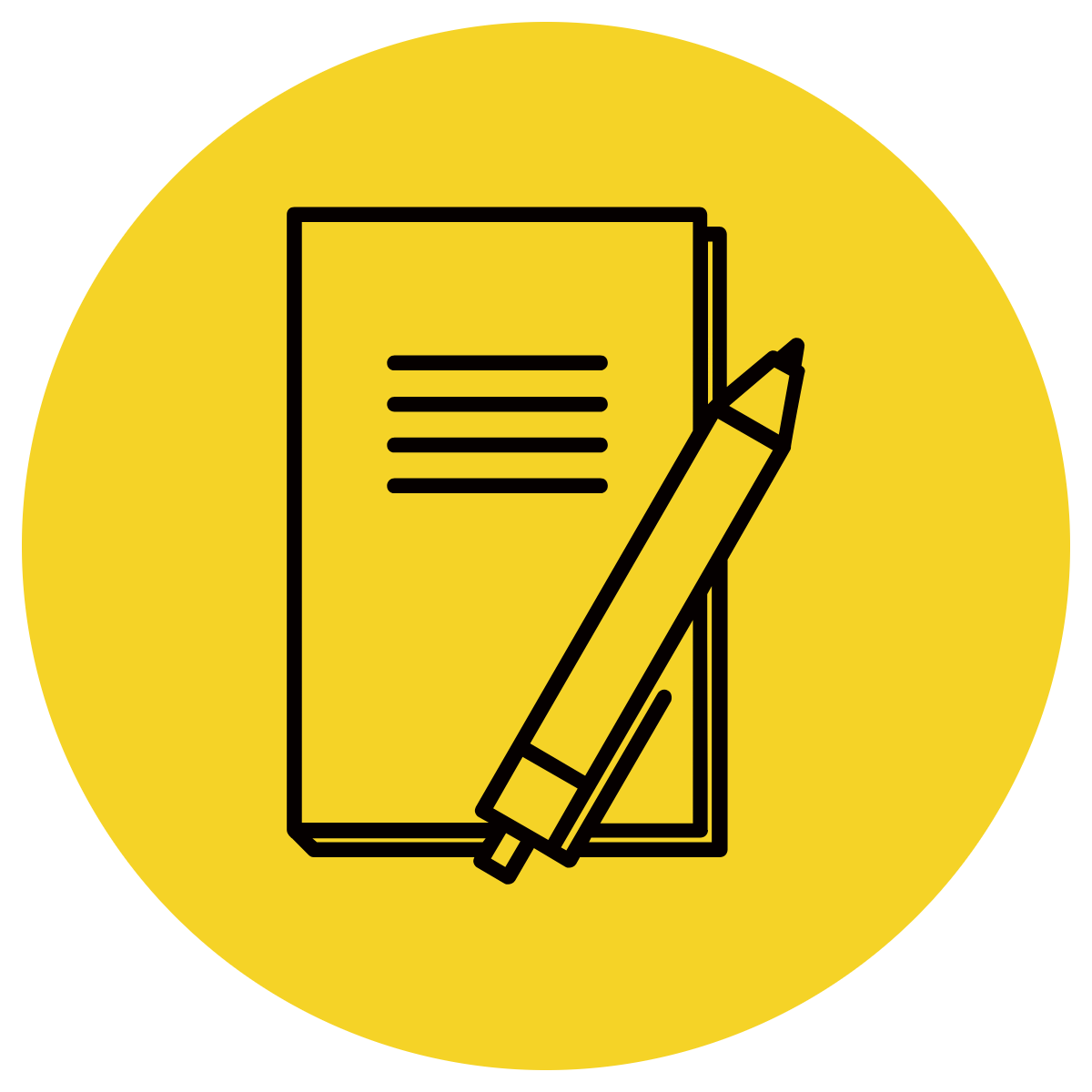 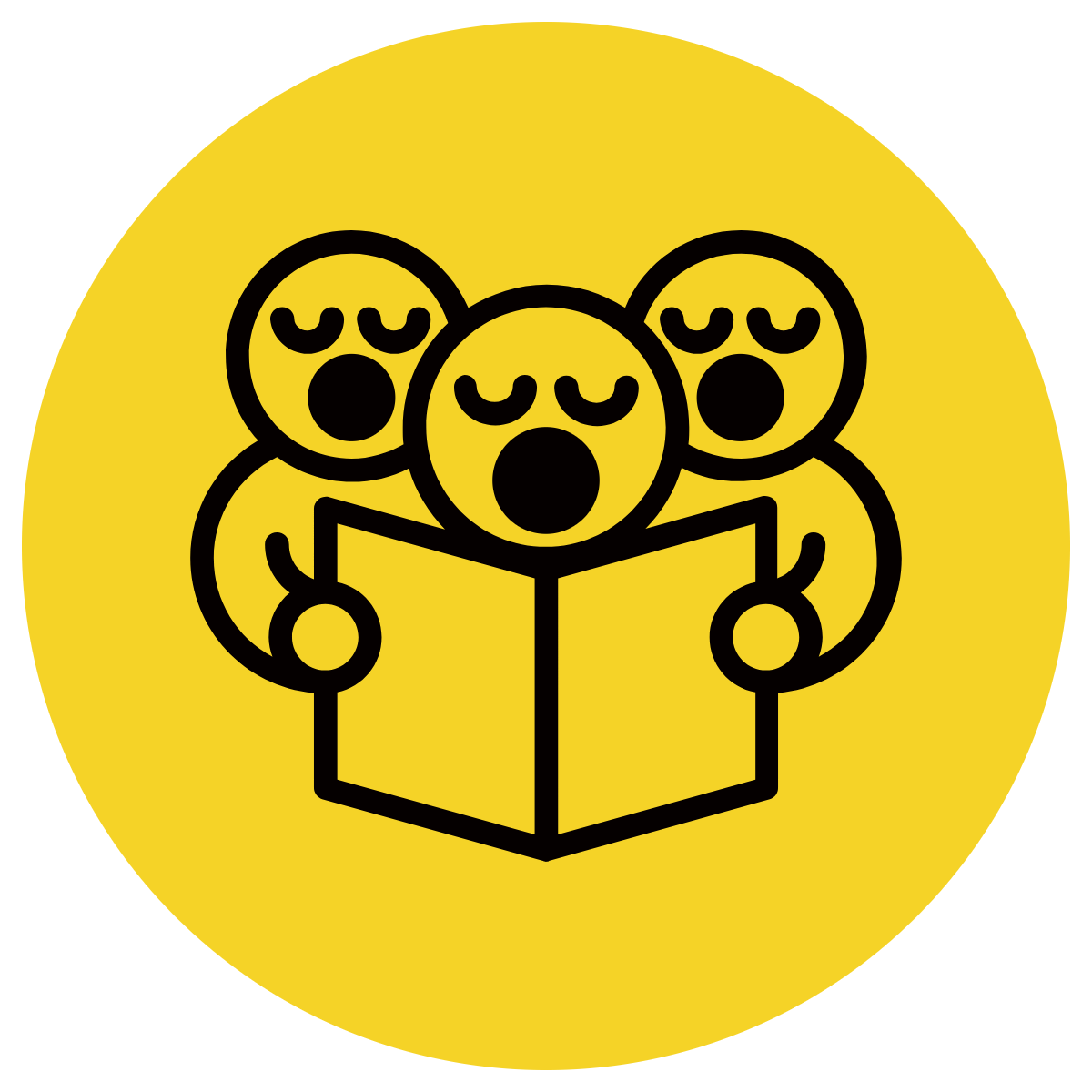 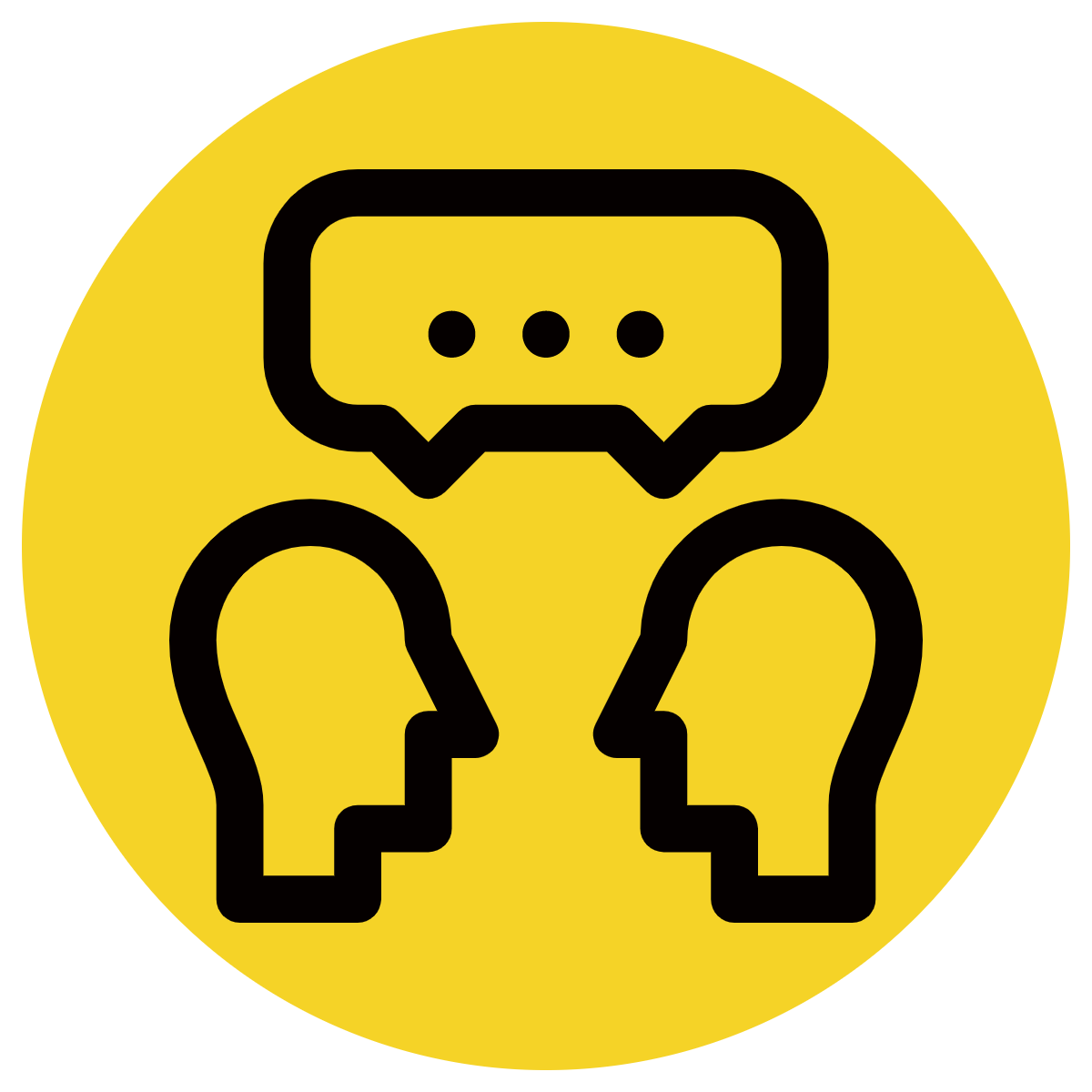 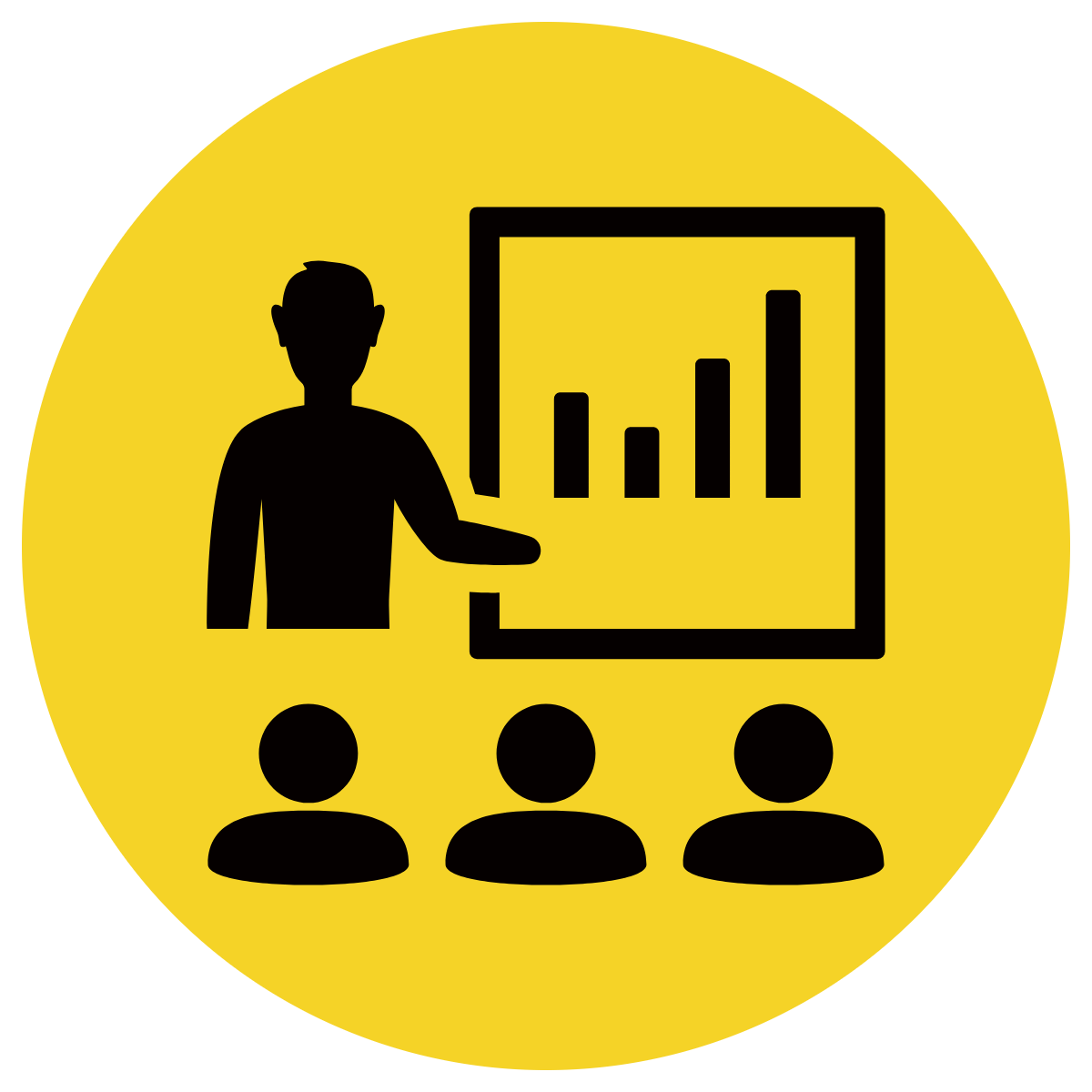 Answer the questions in note form
Use the notes to say the sentence, in this order:
	 When, who what where.
3.    Write your sentence using correct punctuation.
	 When, who what where. 
4.    Read your sentence – does it sound right?
CFU:
Who is the subject? 
What is the action? 
Where does it occur?
When does it happen?
They ran.
When:

Who:

Where:
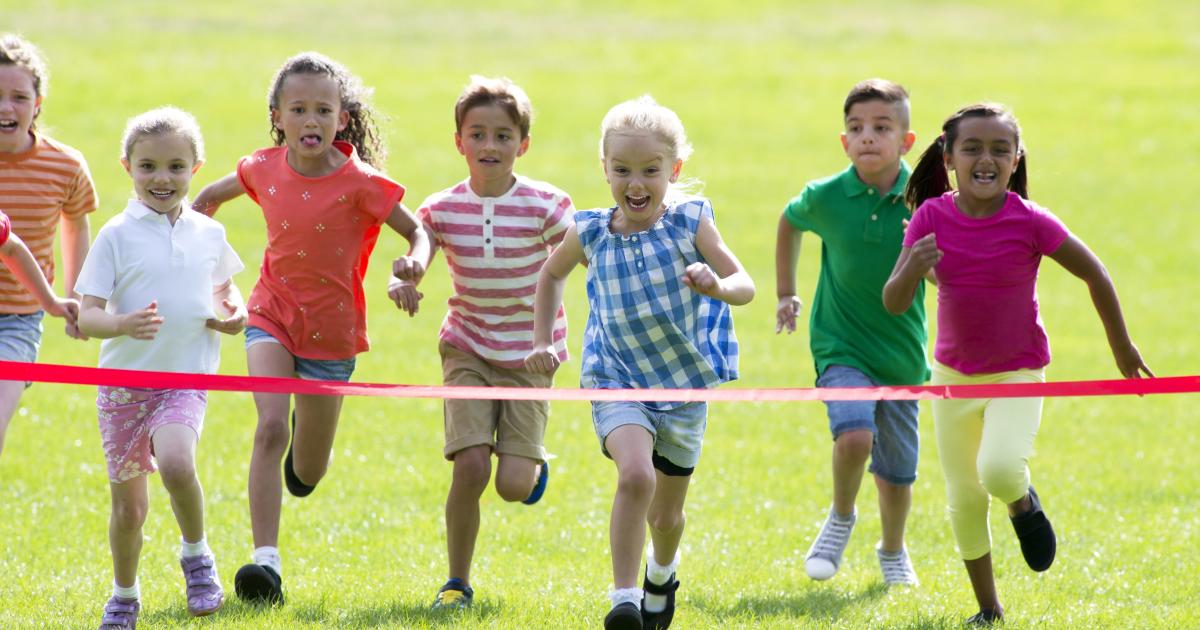 On Friday
the kids
on the oval
ran
the kids
on the oval.
On Friday,
Skill development: We do
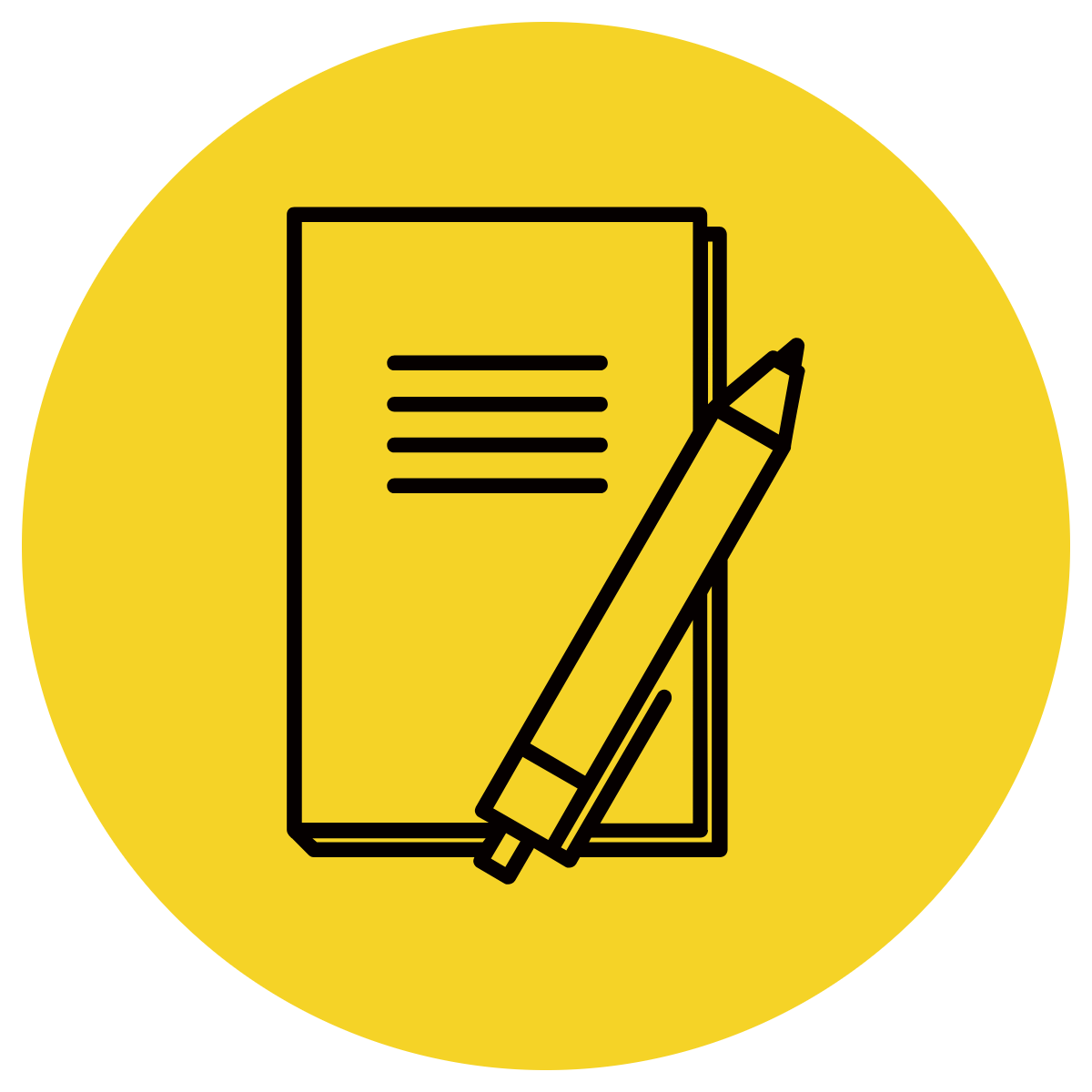 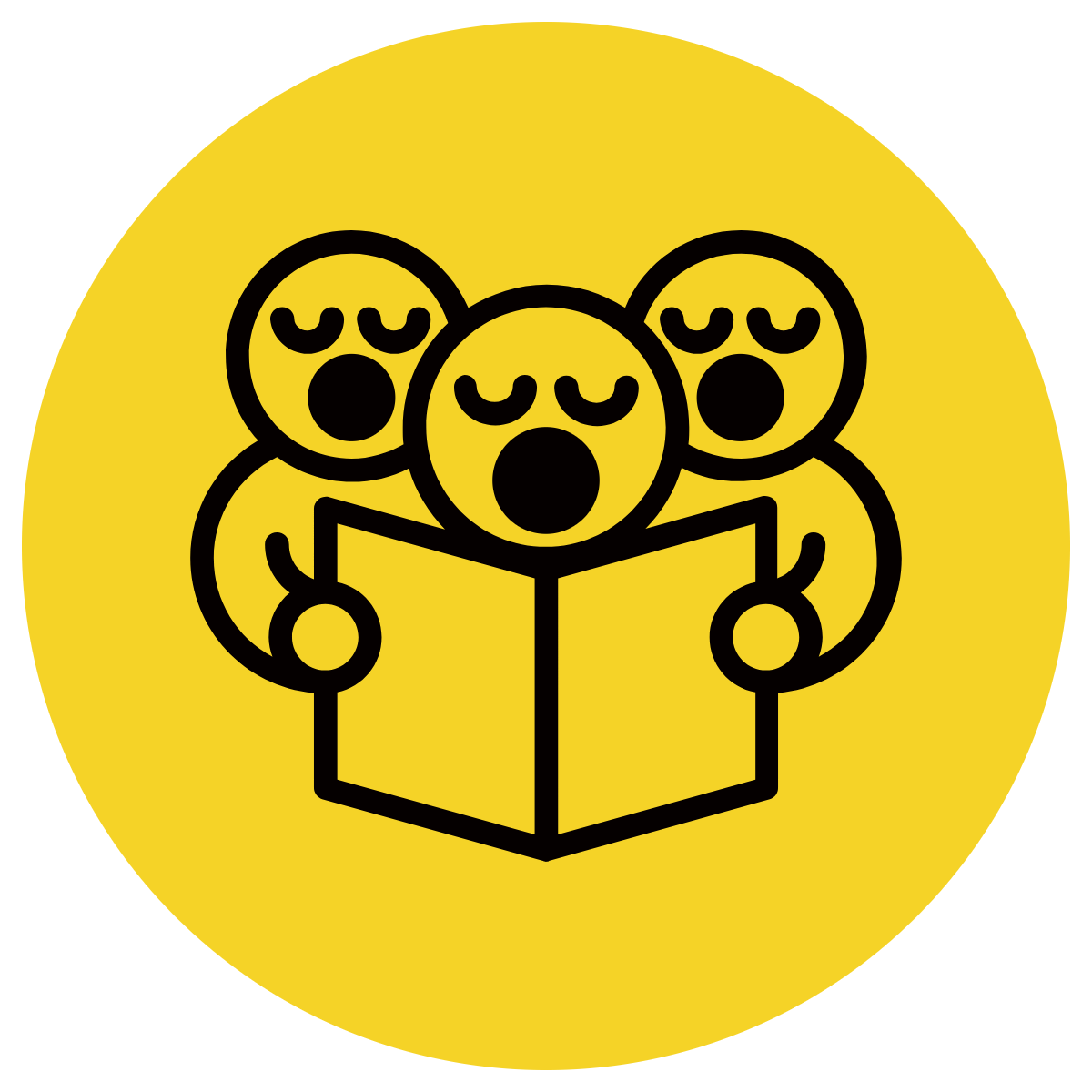 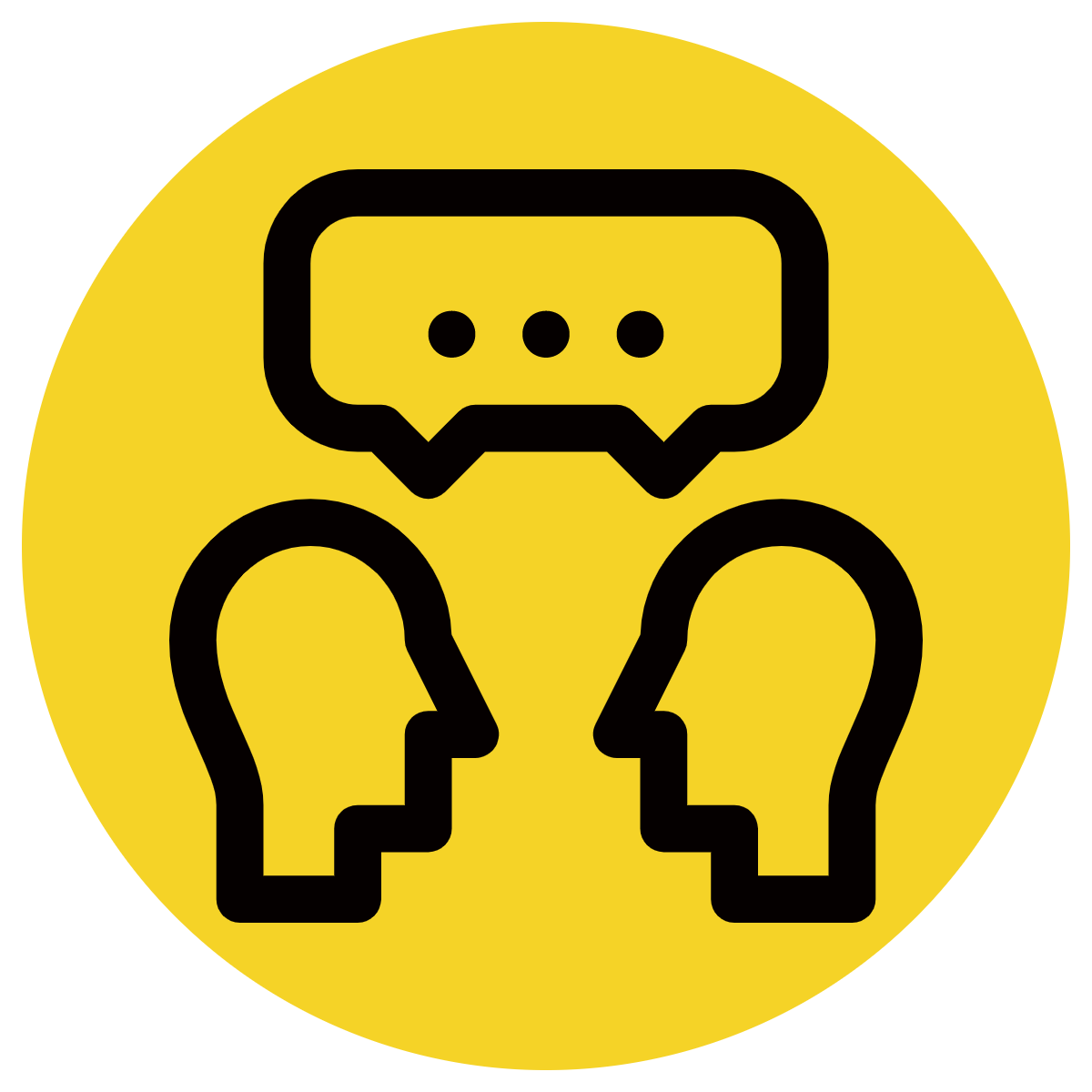 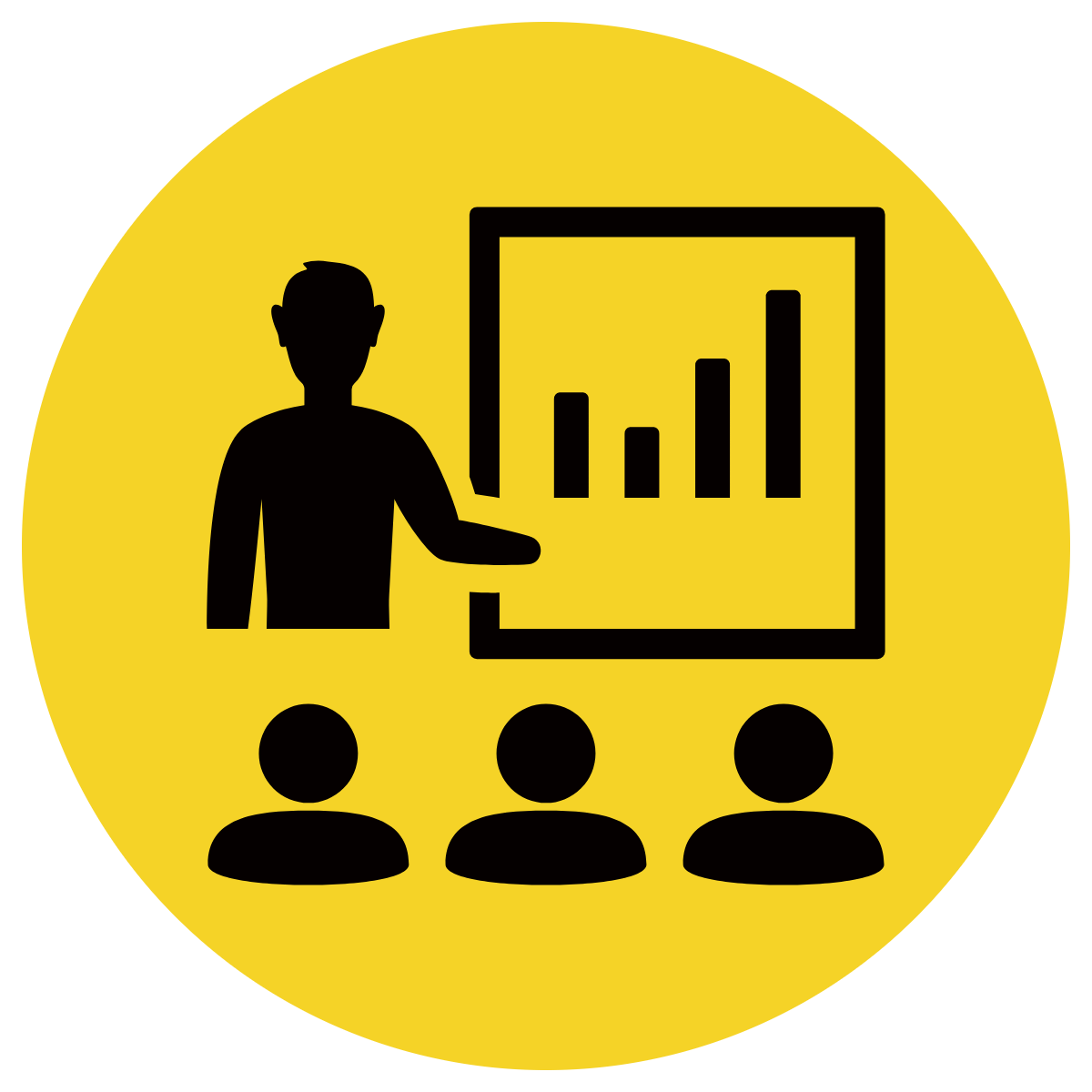 Answer the questions in note form
Use the notes to say the sentence, in this order:
	 When, who what where.
3.    Write your sentence using correct punctuation.
	 When, who what where. 
4.    Read your sentence – does it sound right?
CFU:
Who is the subject? 
What is the action? 
Where does it occur?
When does it happen?
They swam.
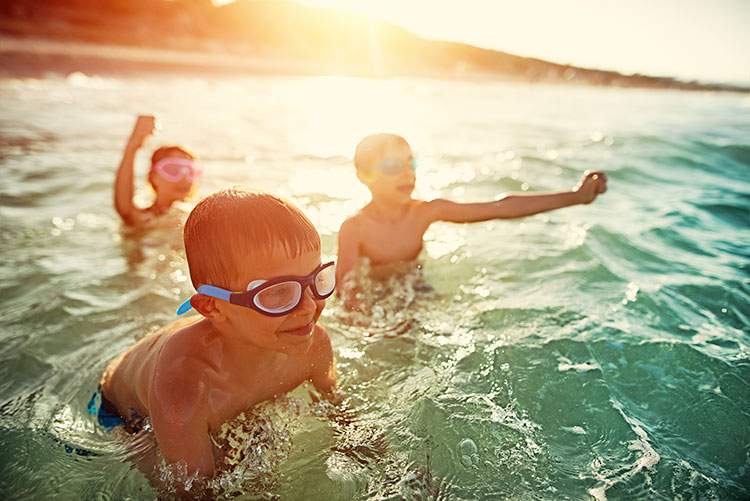 When:

Who:

Where:
On Sunday
the kids
at the beach